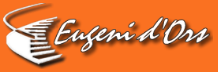 COORDINACIÓ PREVENCIÓ DE RISCOS
SESSIÓ TUTORIA ALUMNAT
1- PROTOCOL D’EMERGÈNCIA PER A L’ALUMNAT
SI L’ALUMNAT DETECTA UNA EMERGÈNCIA
AVISA A PROFESSORAT
PROFESSORAT HO COMPROVA
AVISA A PERSONA DE GUÀRDIA DE DIRECCIÓ
S’ACTIVA EL PROTOCOL D’EMERGÈNCIA
S’INICIA EVACUACIÓ
S’INICIA CONFINAMENT
SIRENA
BOTZINA
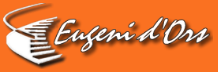 COORDINACIÓ PREVENCIÓ DE RISCOS
SESSIÓ TUTORIA ALUMNAT
2- POSSIBLES EMERGÈNCIES
EVACUACIÓ
CONFINAMENT
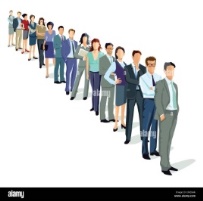 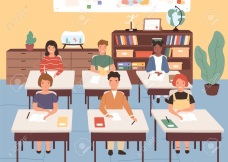 SORTIR DEL CENTRE  EN DIRECCIÓ ALS PUNTS DE CONCENTRACIÓ
ROMANDRE CONFINATS A L’AULA A L’ESPERA D’INSTRUCCIONS
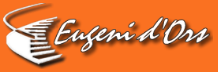 COORDINACIÓ PREVENCIÓ DE RISCOS
SESSIÓ TUTORIA ALUMNAT
4- SENYALS
EVACUACIÓ
CONFINAMENT
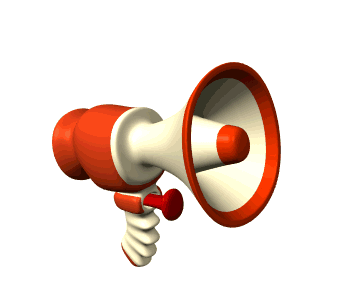 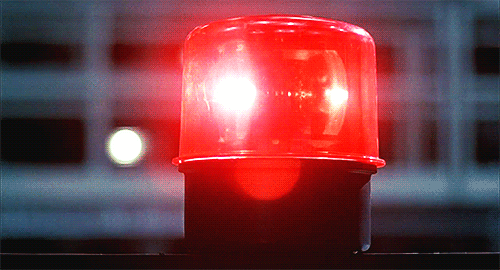 És un so agut
Sirena canvi de classe intermitent (2 minuts)
PREMEU PER ESCOLTAR
PREMEU PER ESCOLTAR
COORDINACIÓ PREVENCIÓ DE RISCOS
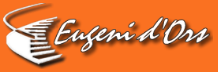 ACTUACIÓ ALUMNAT EN CAS D'EVACUACIÓ
1
SONARÀ SIRENA
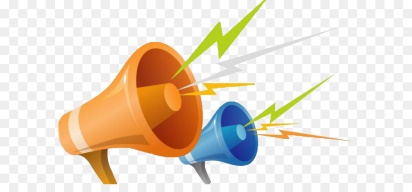 2
SEGUIREU INDICACIONS DEL PROFESSORAT
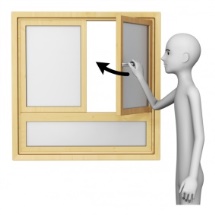 Indicarà qui tanca finestres
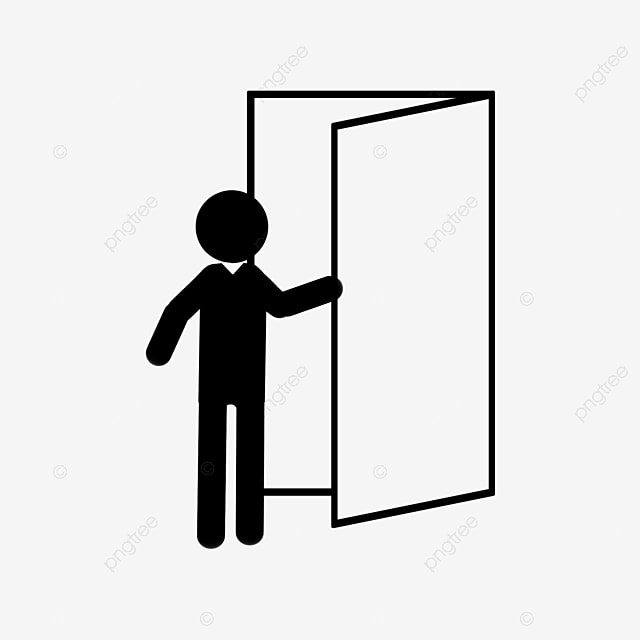 Indicarà qui tanca porta i llums aula
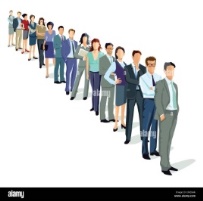 3
FORMAREU FILA ÍNDIA A L’AULA
Deixeu els objectes personals a sobre la taula
4
SORTIREU DE AULA: SEGUIU  PROFESSORAT
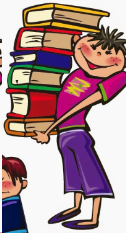 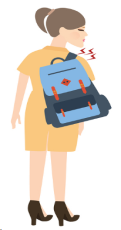 Sortireu de pressa, sense córrer i en silenci
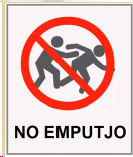 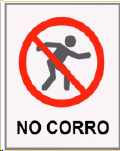 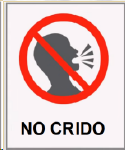 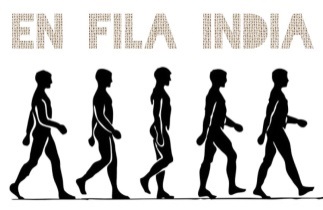 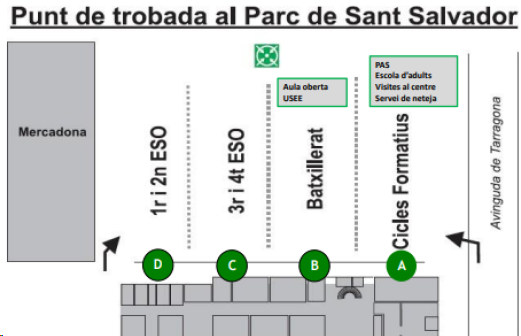 5
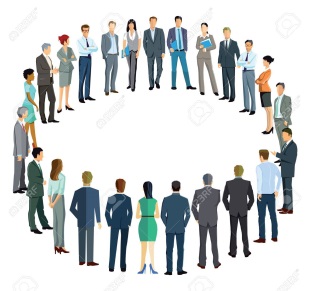 ANIREU AL LLOC DEL PUNT DE CONCENTRACIÓ CORRESPONENT
ROMANDREU AL LLOC DEL PUNT DE CONCENTRACIÓ CORRESPONENT EN RODÓ AL VOLTANT DEL PROFESSORAT
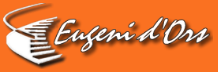 COORDINACIÓ PREVENCIÓ DE RISCOS
ACTUACIÓ ALUMNAT EN CAS DE CONFINAMENT
SONARÀ SIRENA (La de canvi de classe de forma intermitent)
1
Indicarà qui tanca porta i llums aula
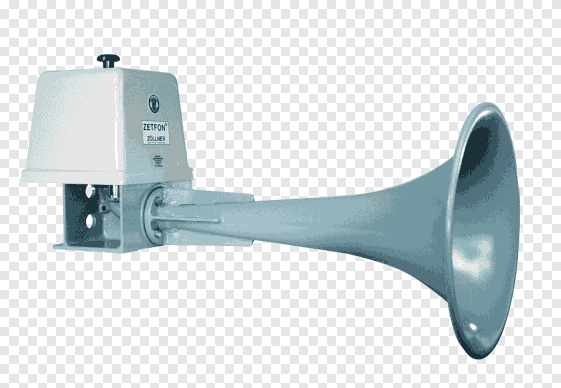 2
ENTRAREU AL CENTRE I A L’AULA (Si sou fora)
Tothom ha d’anar i romandre al seu espai
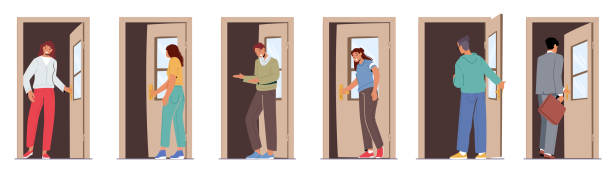 3
SEGUIREU LES INSTRUCCIONS DEL PROFESSORAT
Indicarà qui tanca finestres i persianes
4
PROFESSORAT I ALUMNAT ESPERARÀ INSTRUCCIONS DE COORDINACIÓ, DINS L’AULA
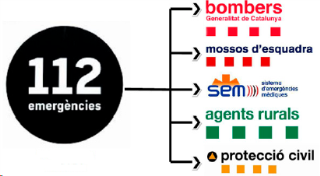 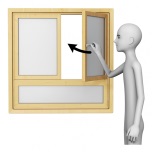 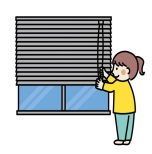 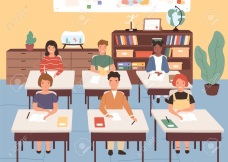 Tothom estarà segut i tranquil al seu lloc
5
EN EL CAS DE QUE ES REBI LA INSTRUCCIÓ DE TRASLLADAR-SE ES REALITZARÀ, FINS AL LLOC INDICAT, COM L’EVACUACIÓ
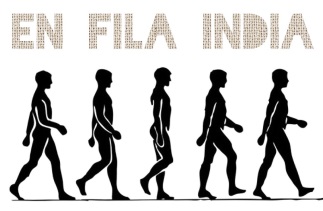 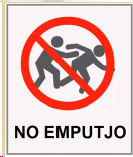 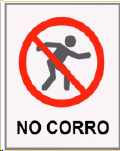 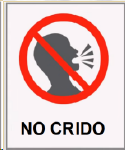 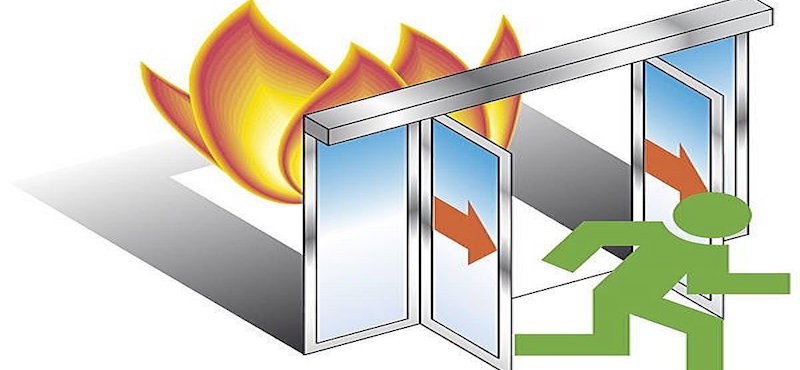 ITINERARIS EVACUACIÓ
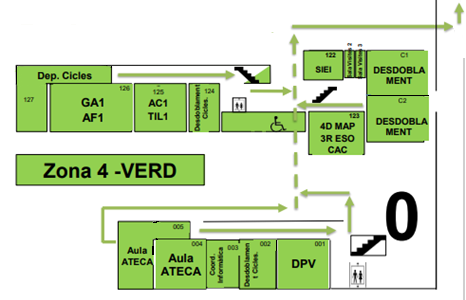 AULES:

DPV i Desdoblament
(Zona verda)
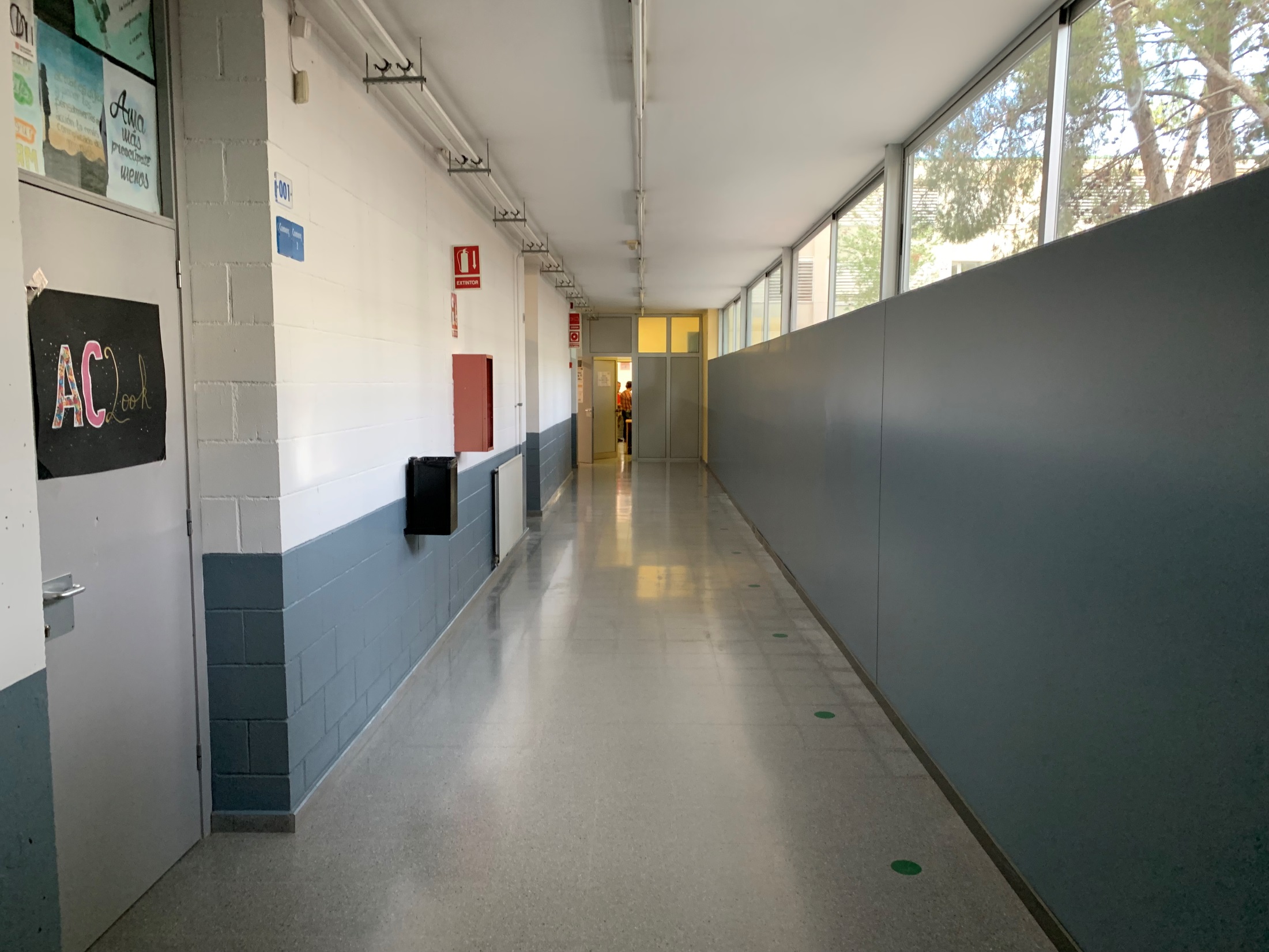 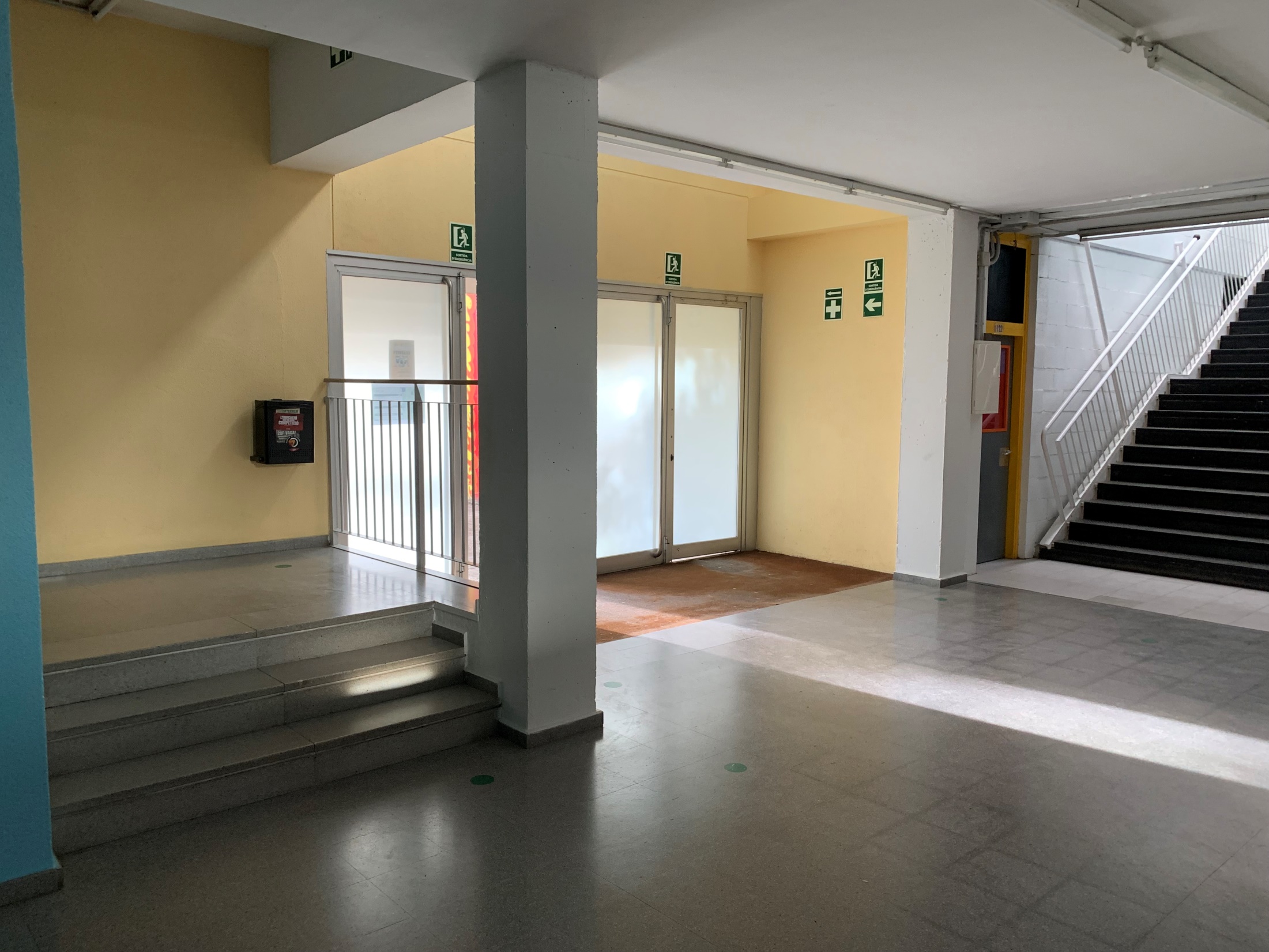 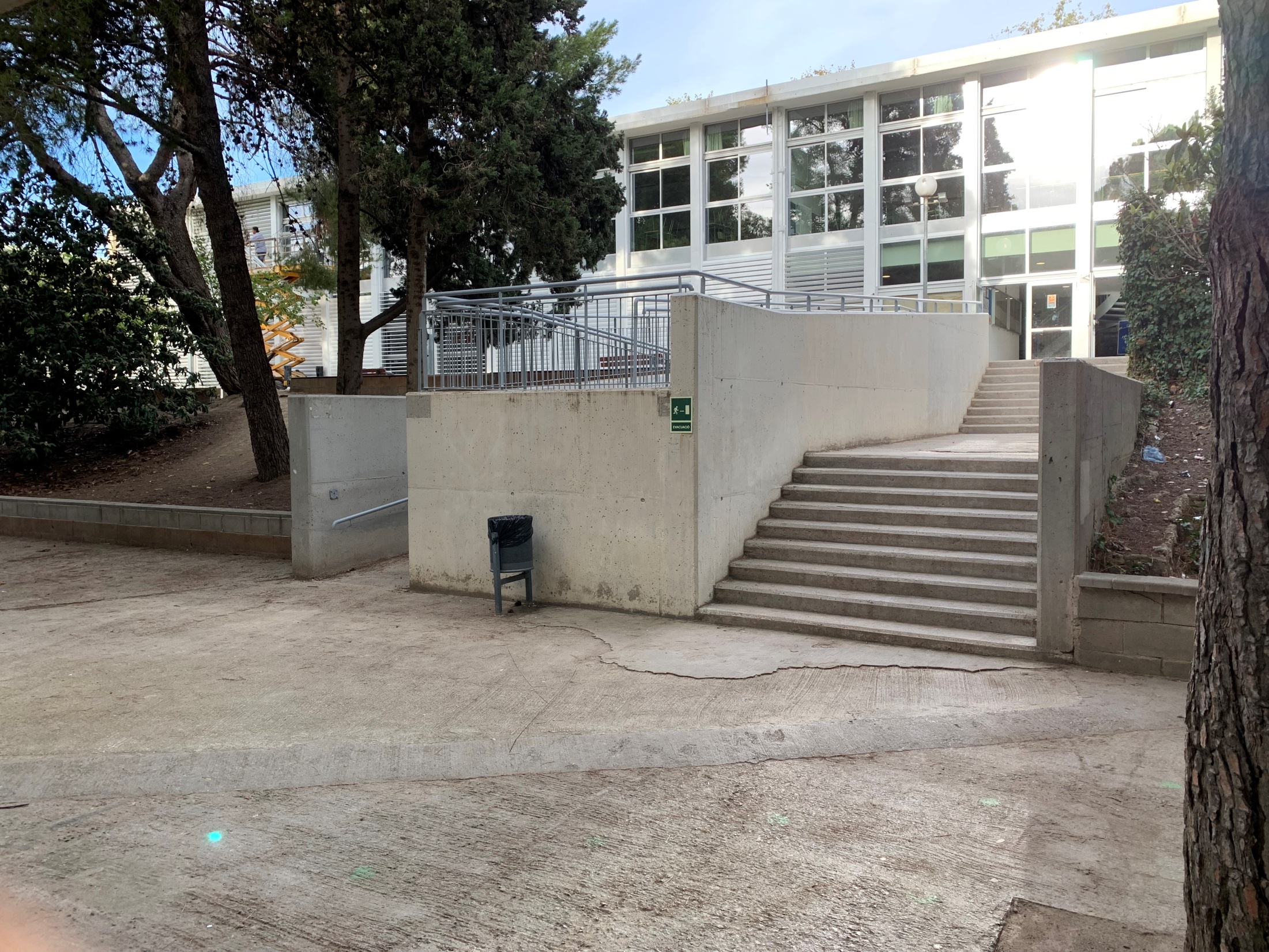 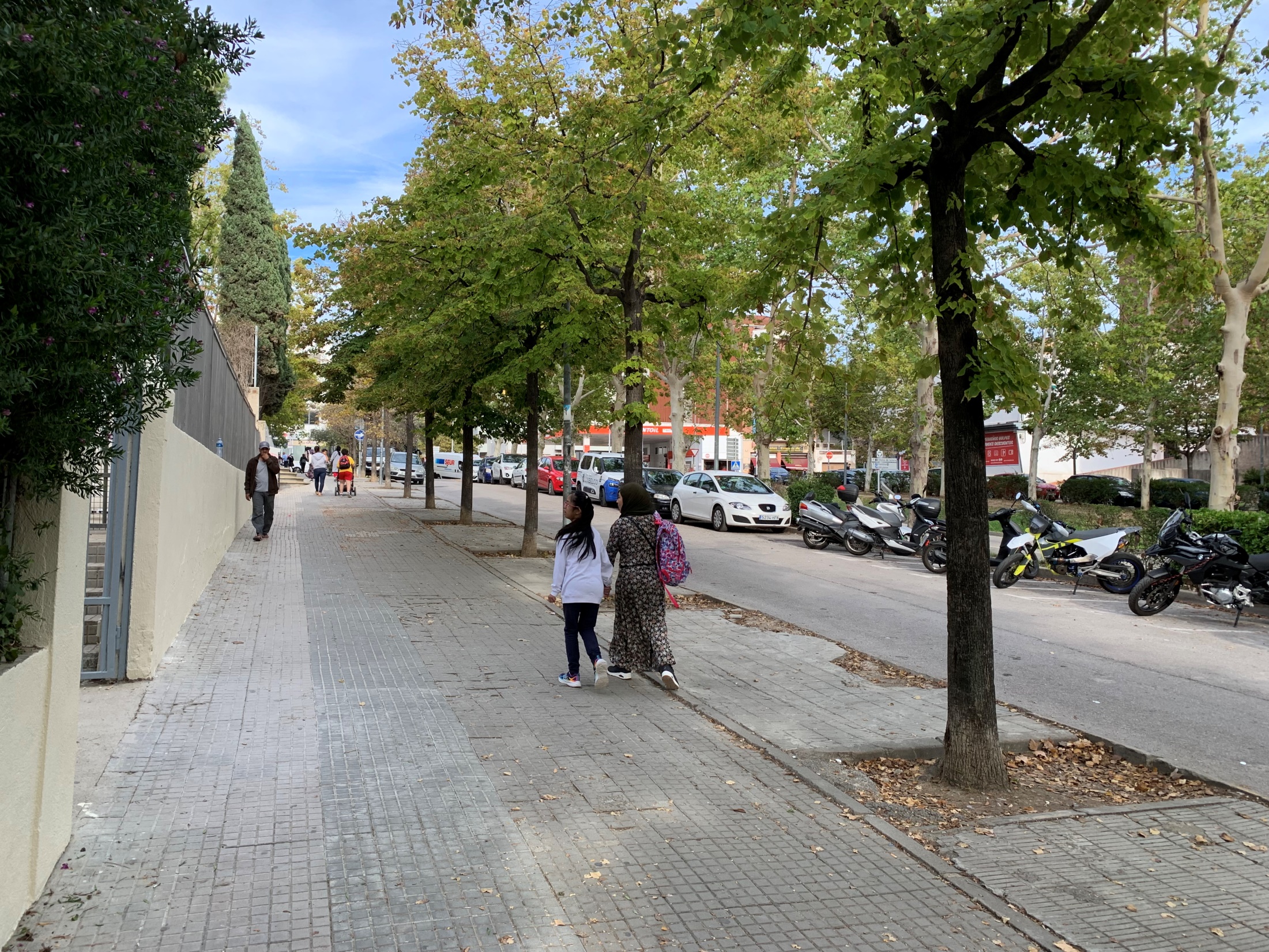 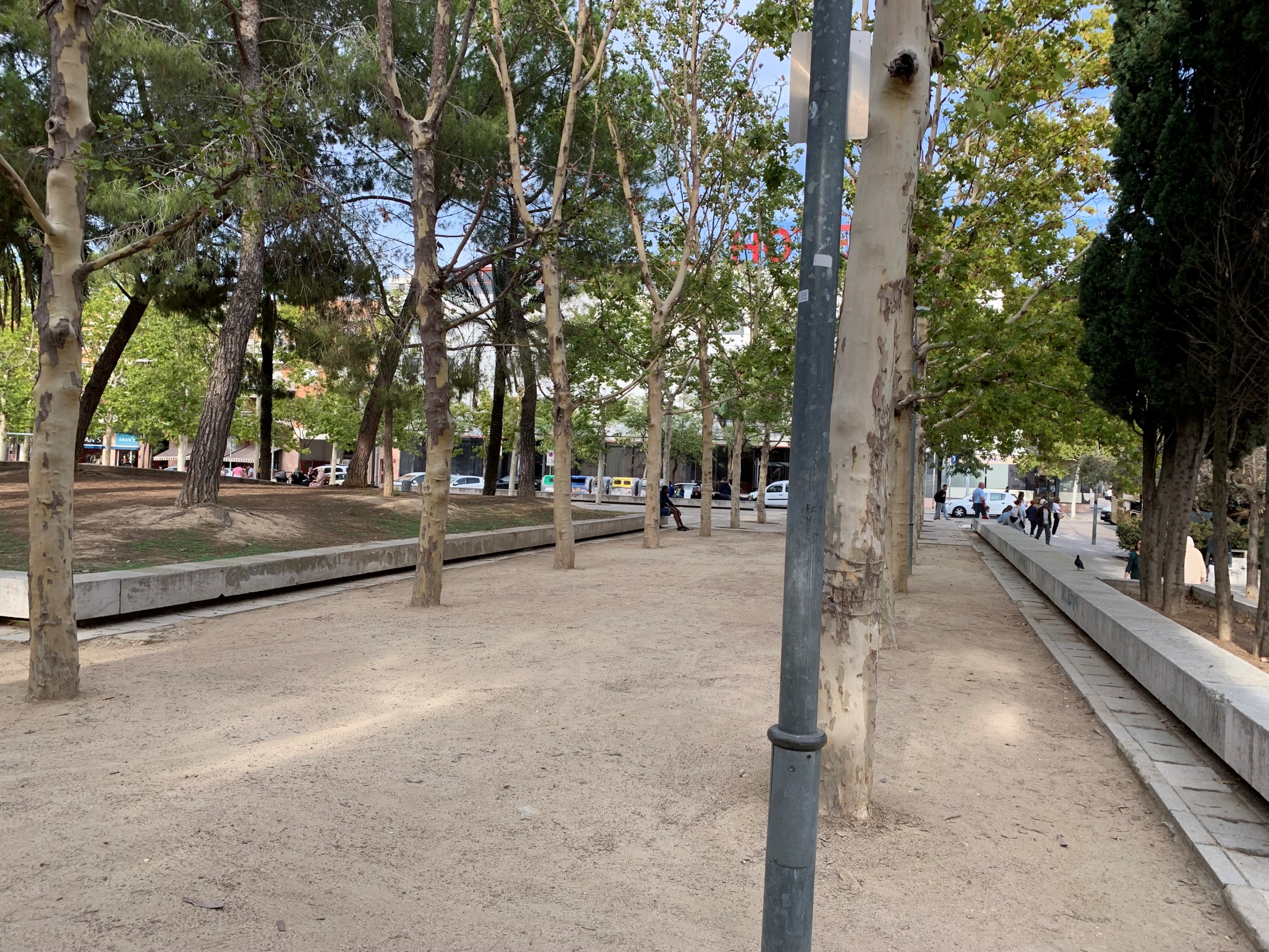 A
CCFF
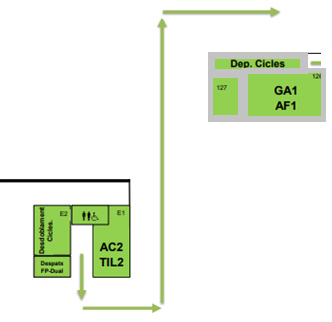 AULES:

AC2, TIL2
(Zona verda)
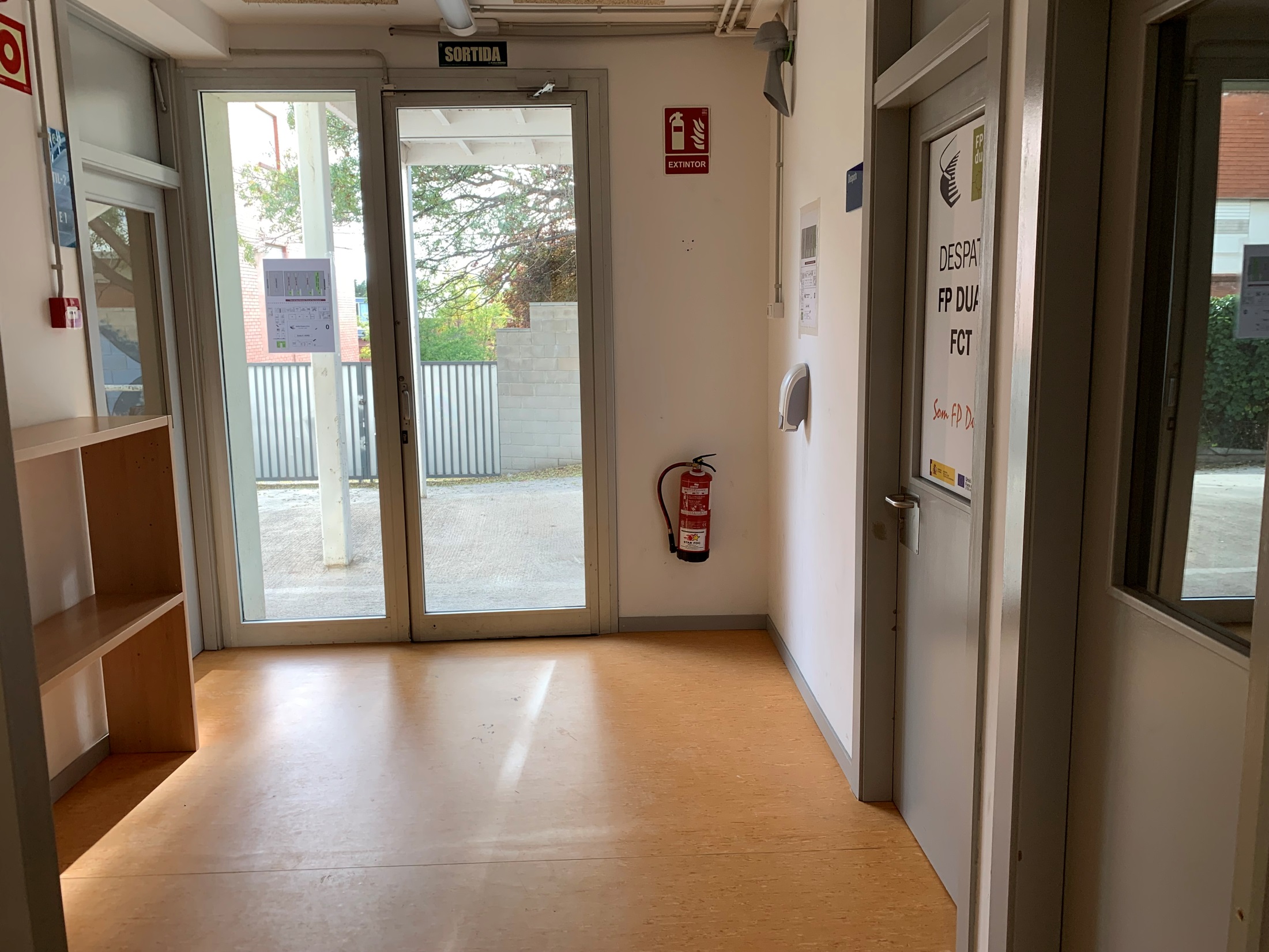 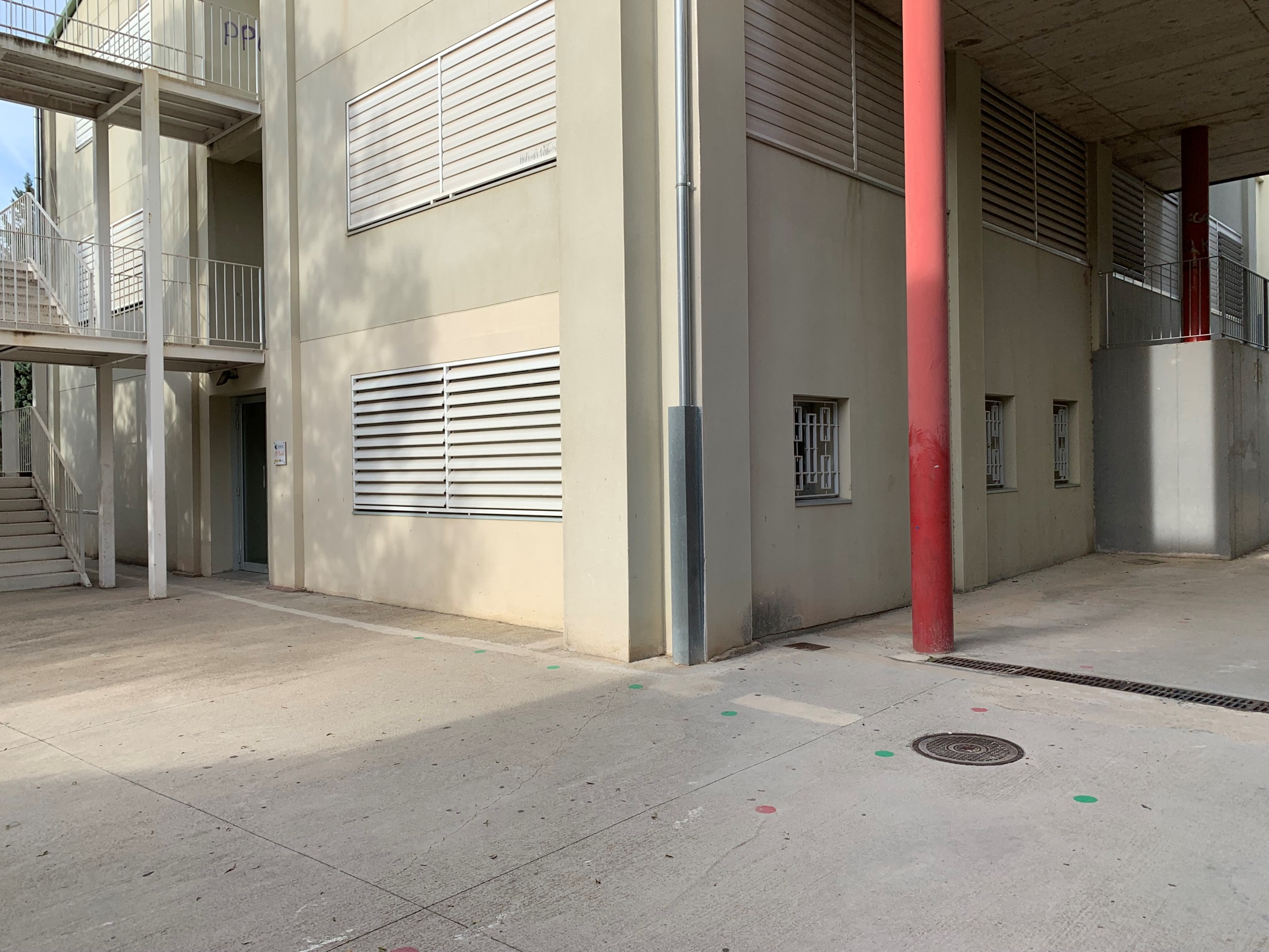 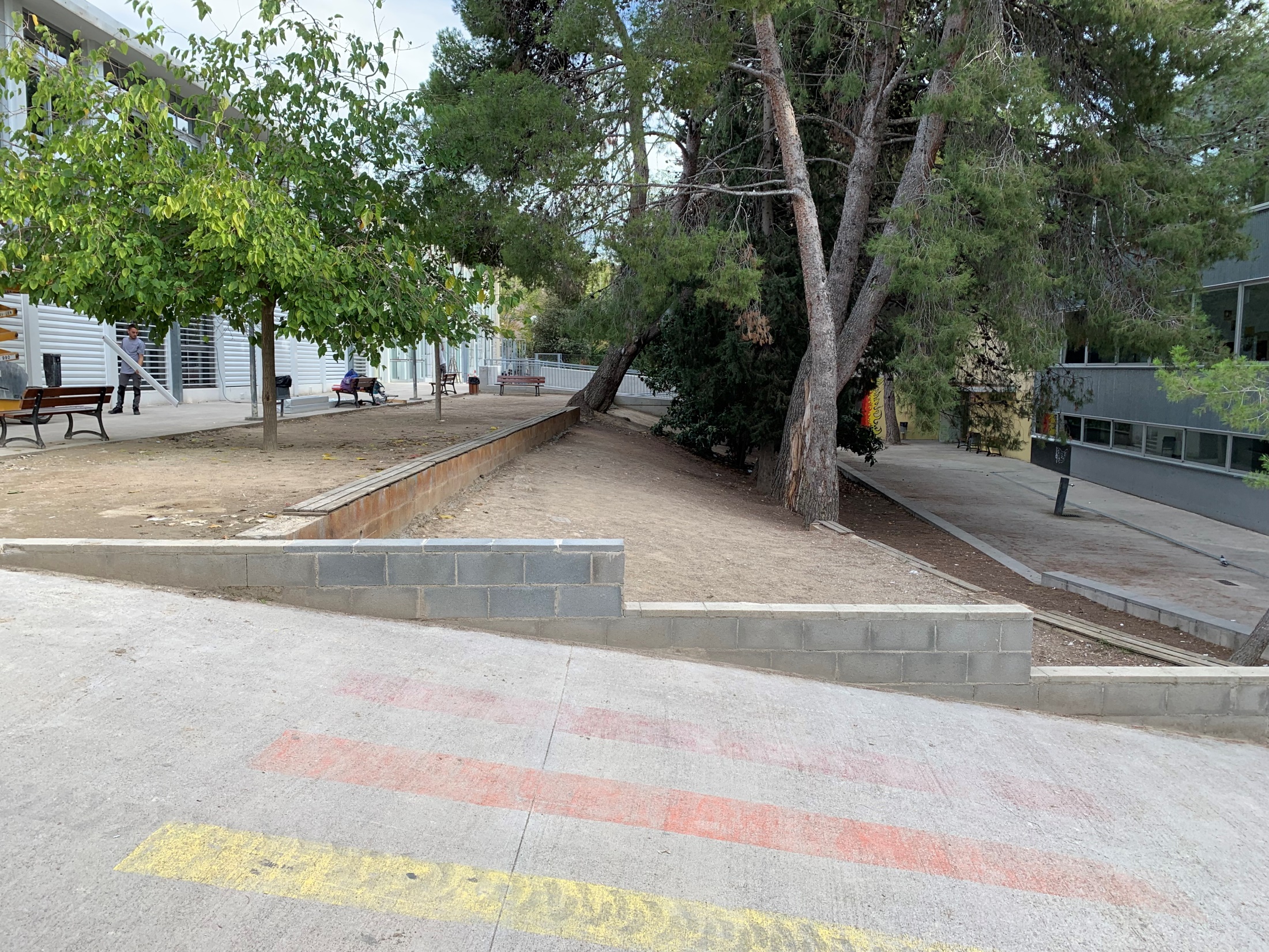 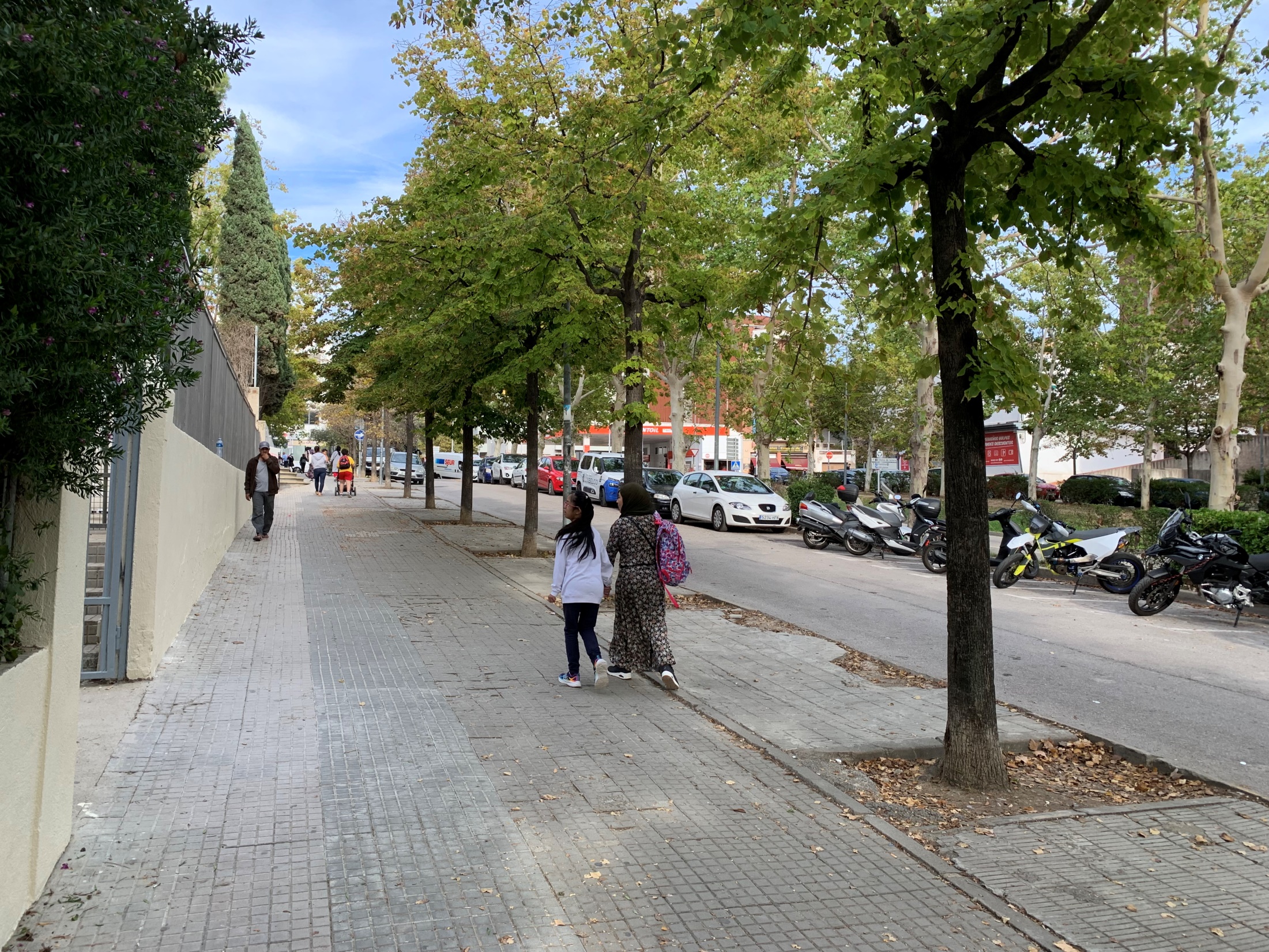 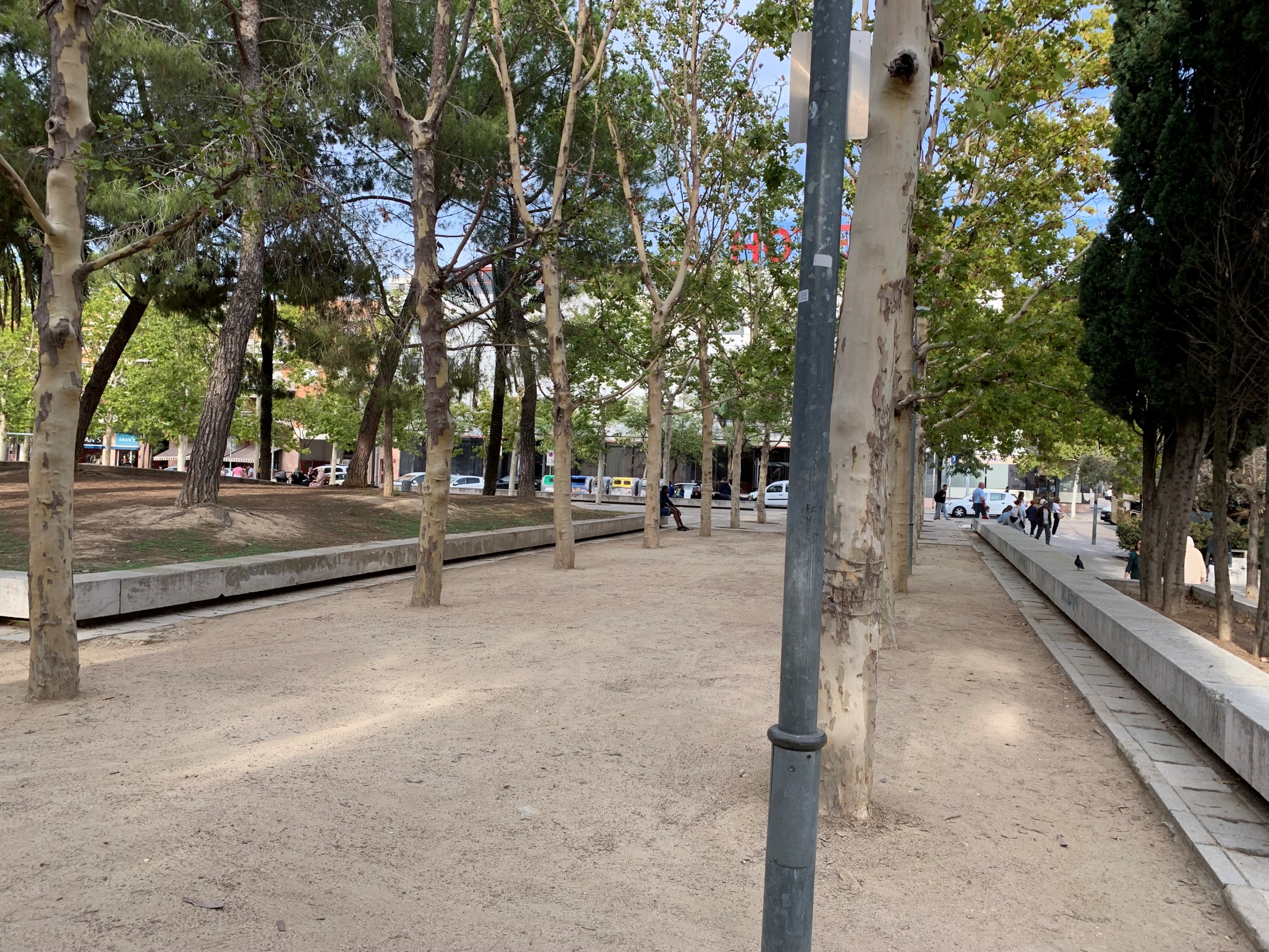 A
CCFF
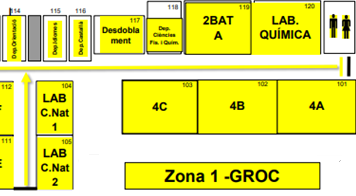 AULES:

4t ESO
2n BATXILLERAT 
LABORATORIS
GIMNÀS I PISTES
(Zona Groga)
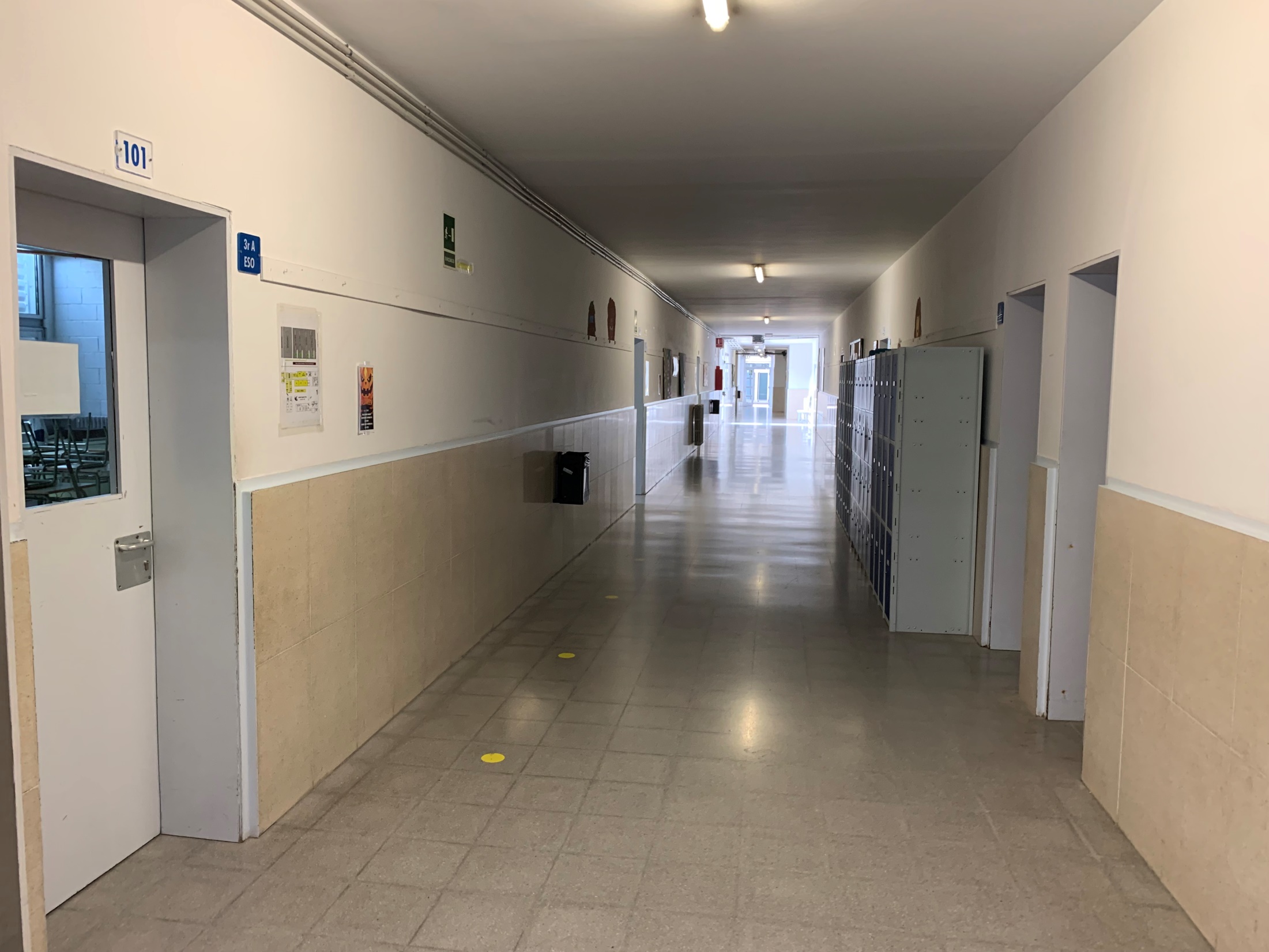 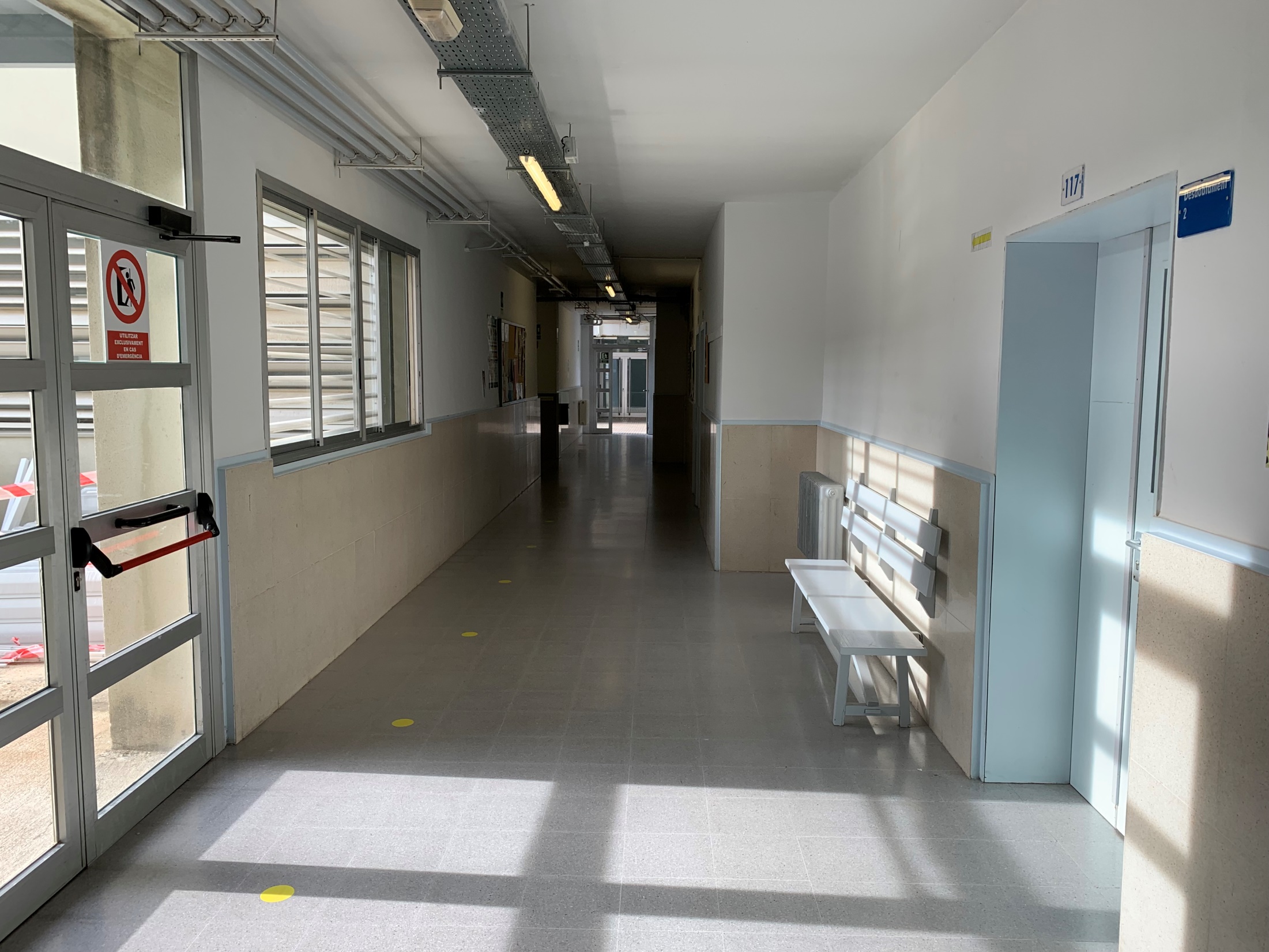 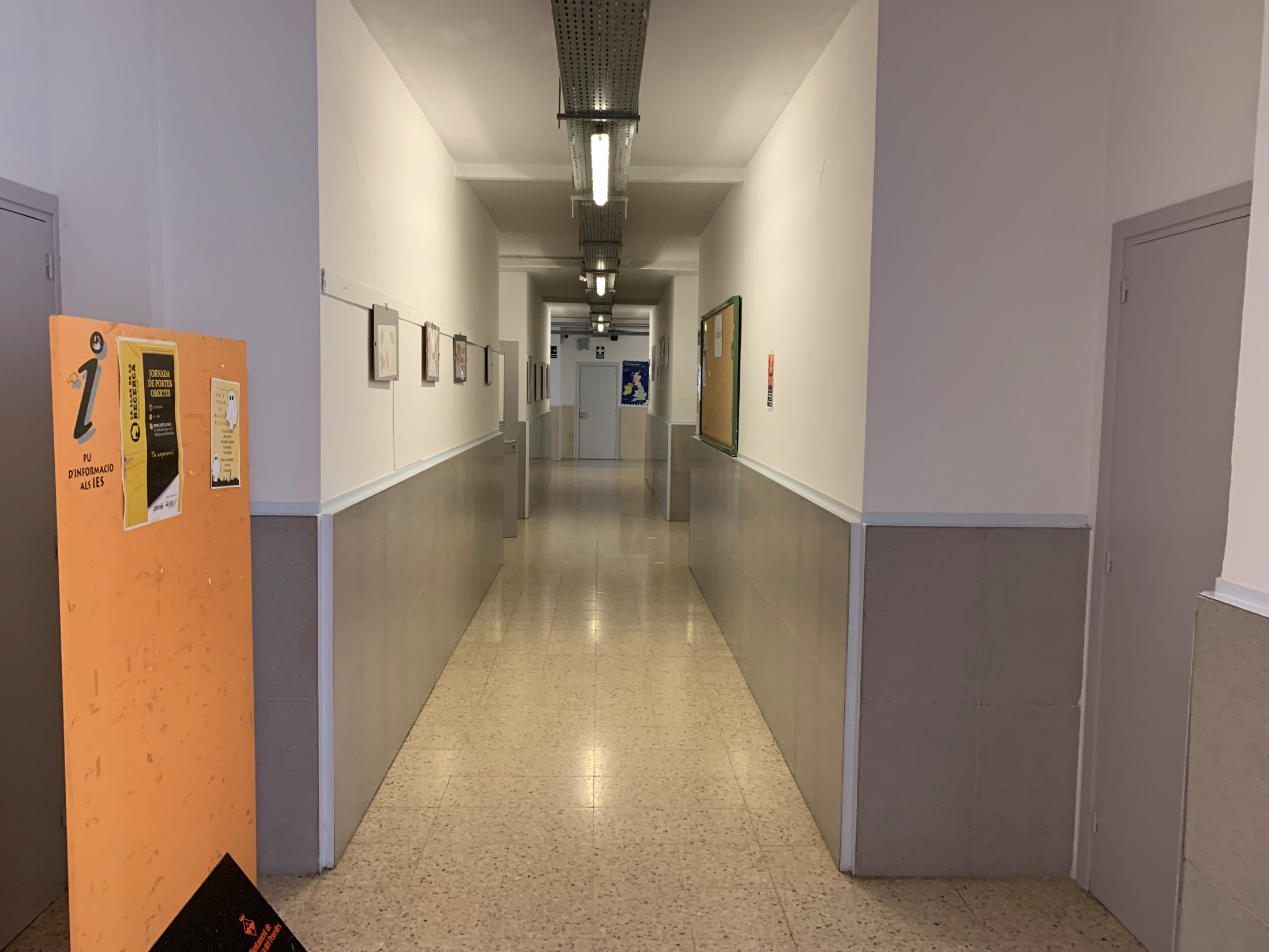 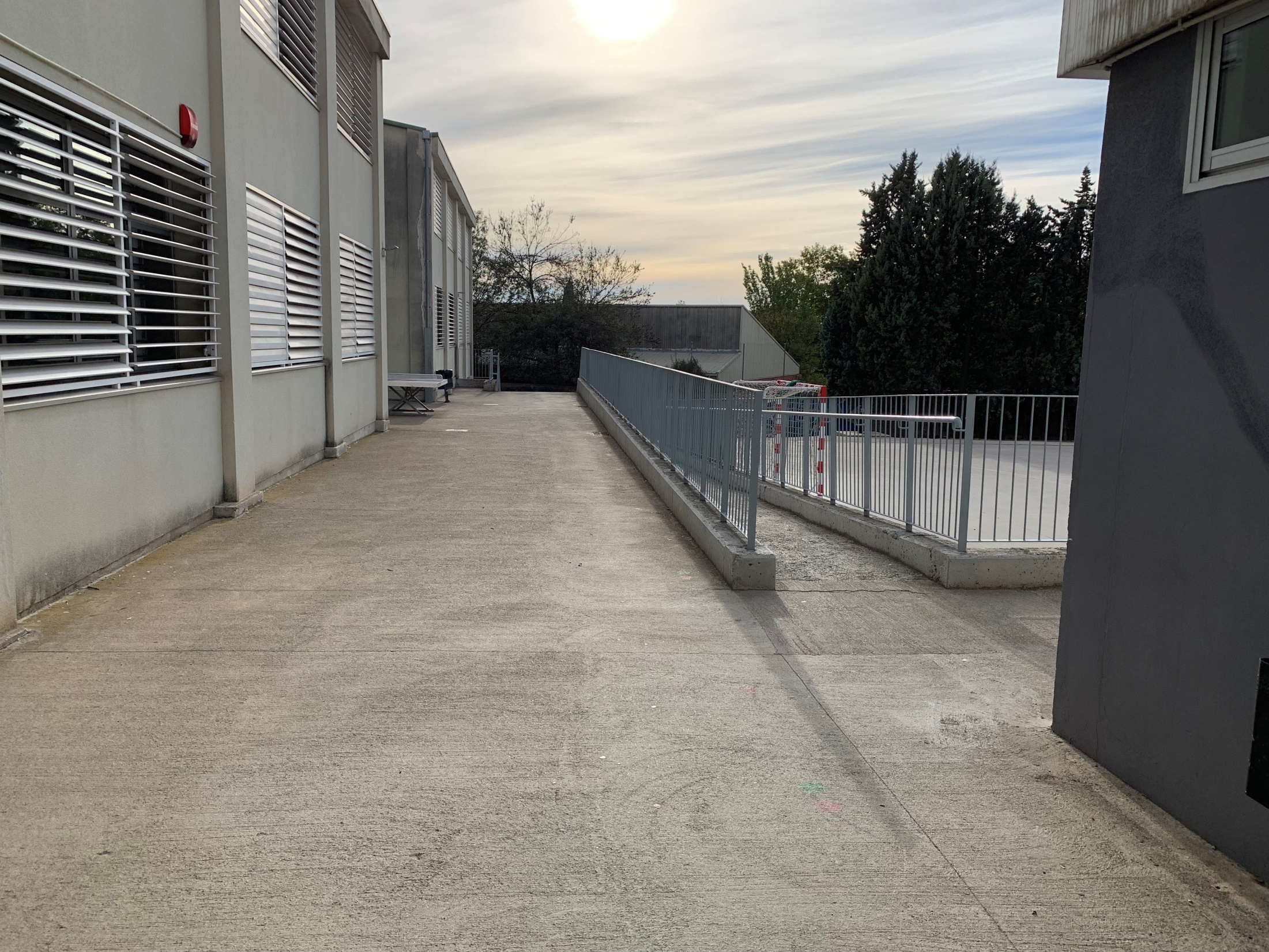 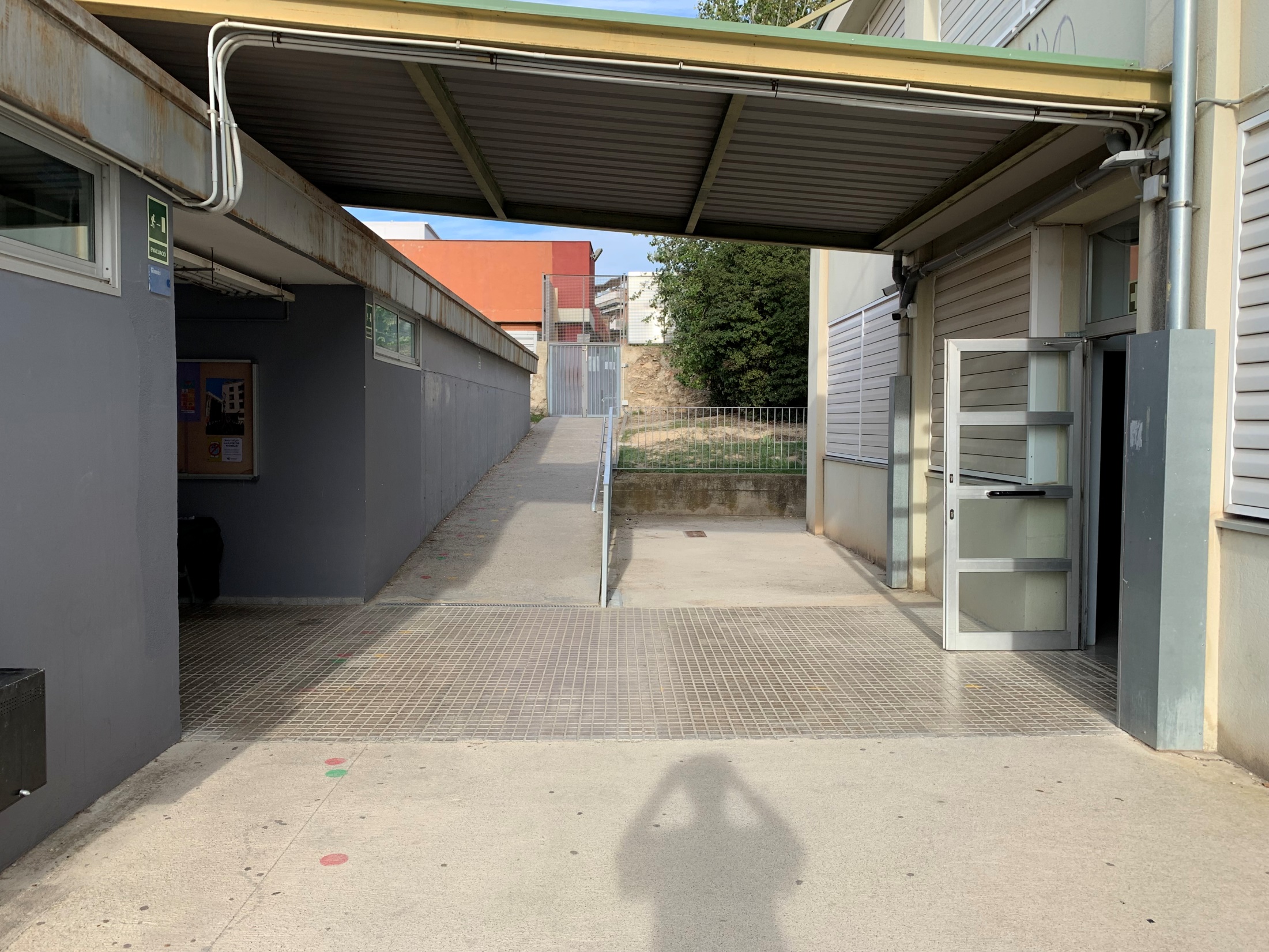 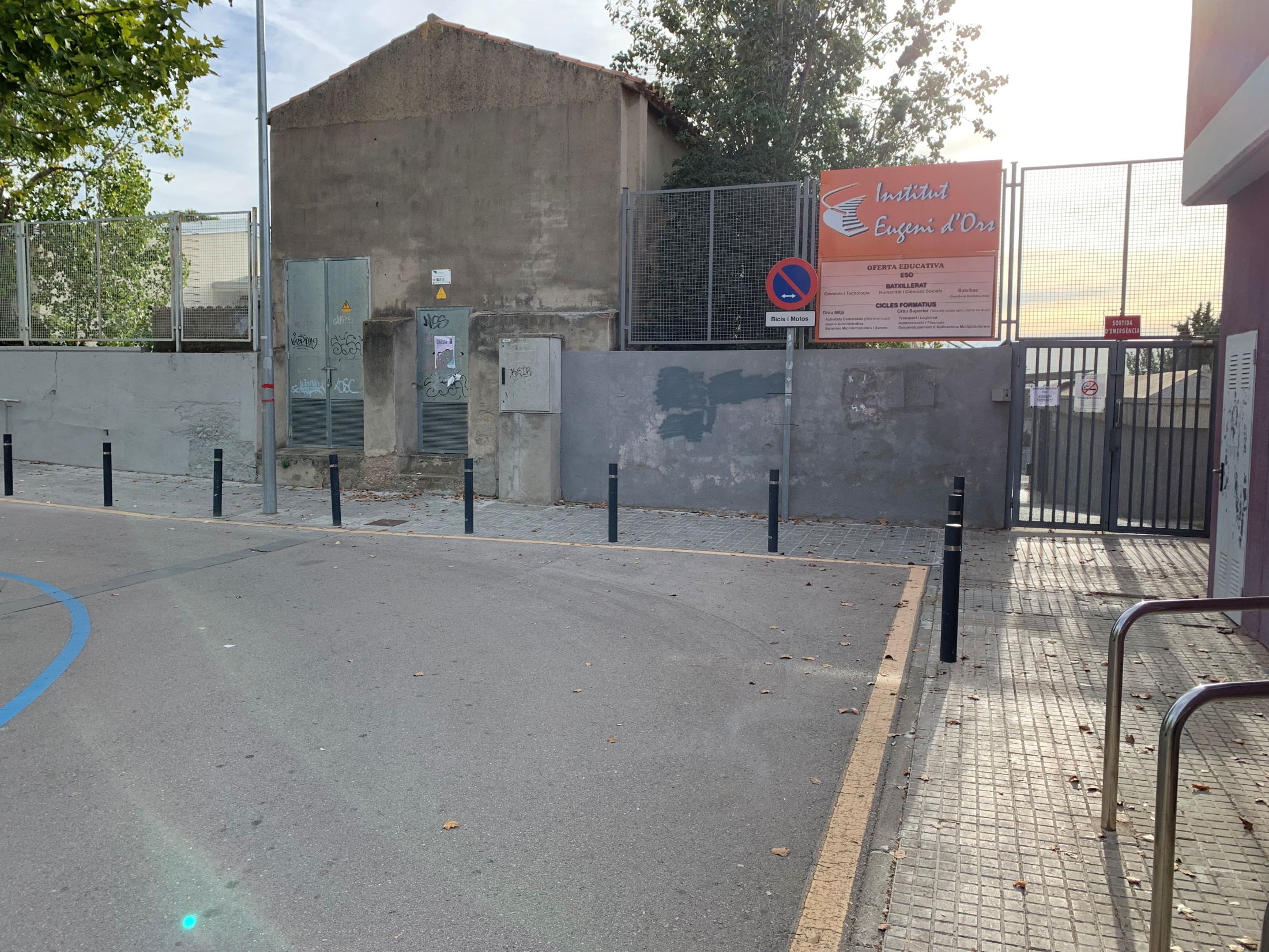 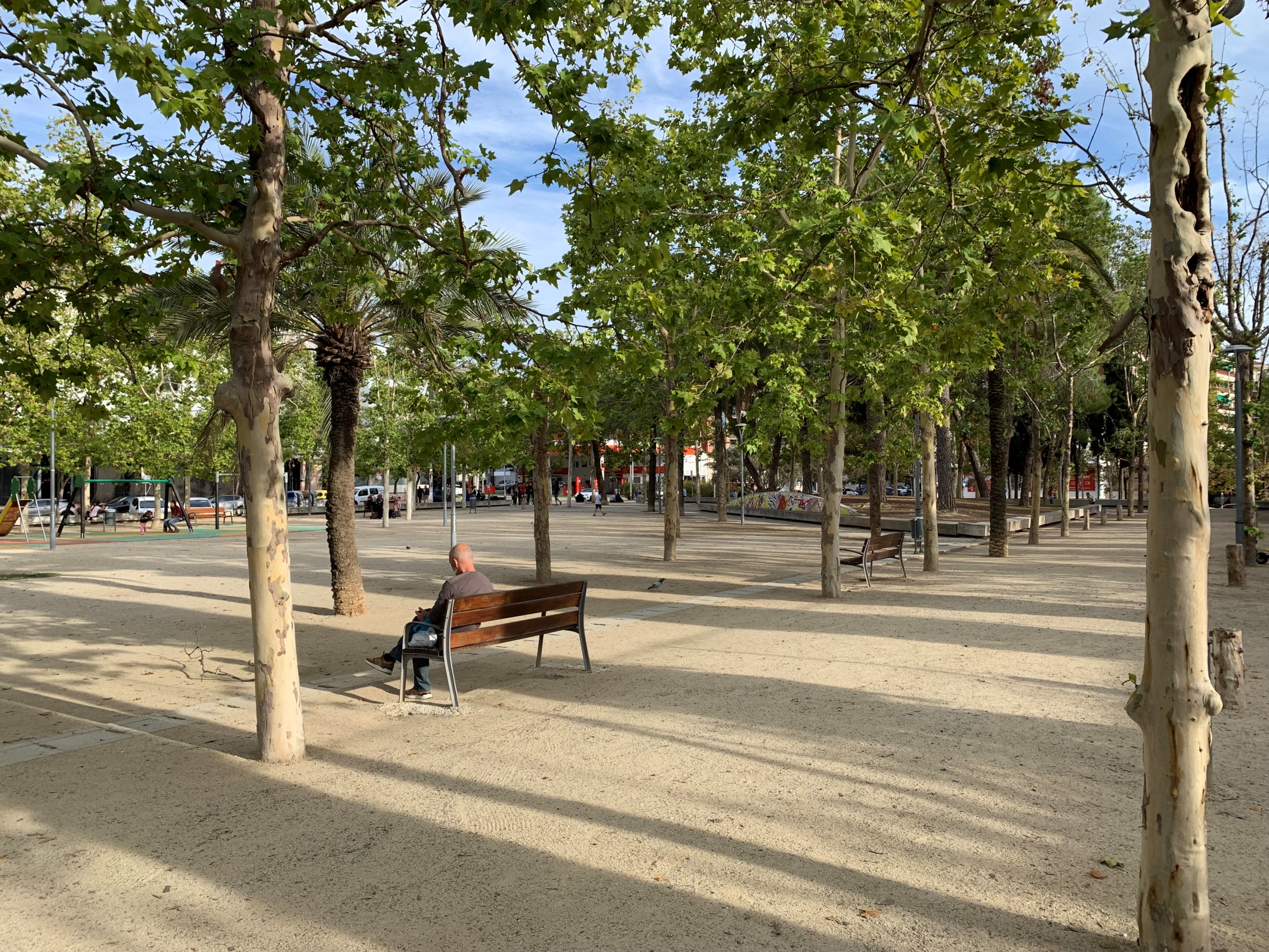 Batxillerat
B
C
4t ESO
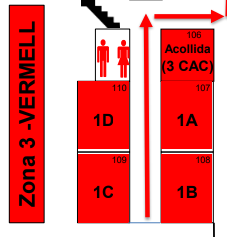 AULES:

1r ESO i 
Acollida (3 CAC)
(Zona vermella)
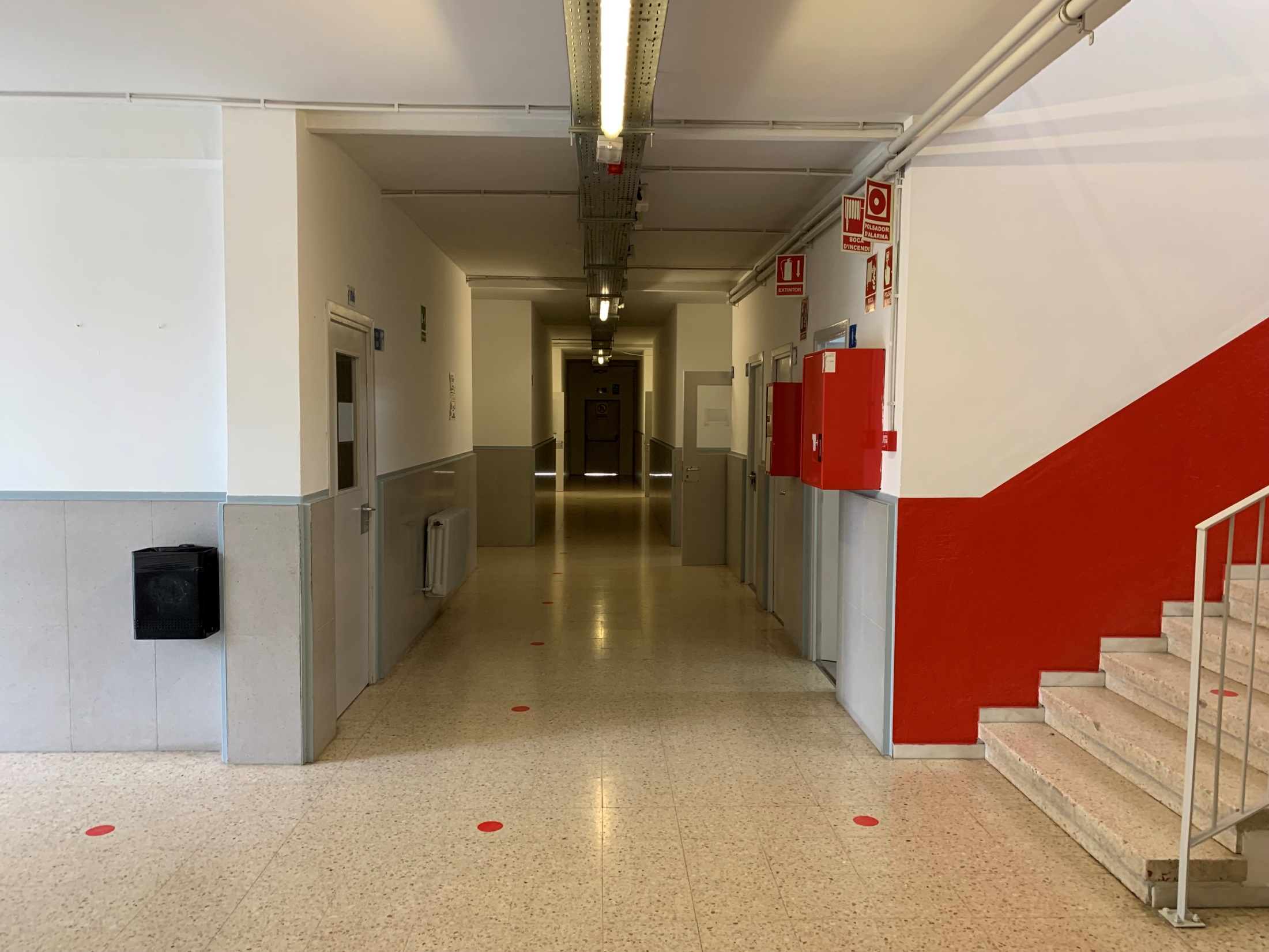 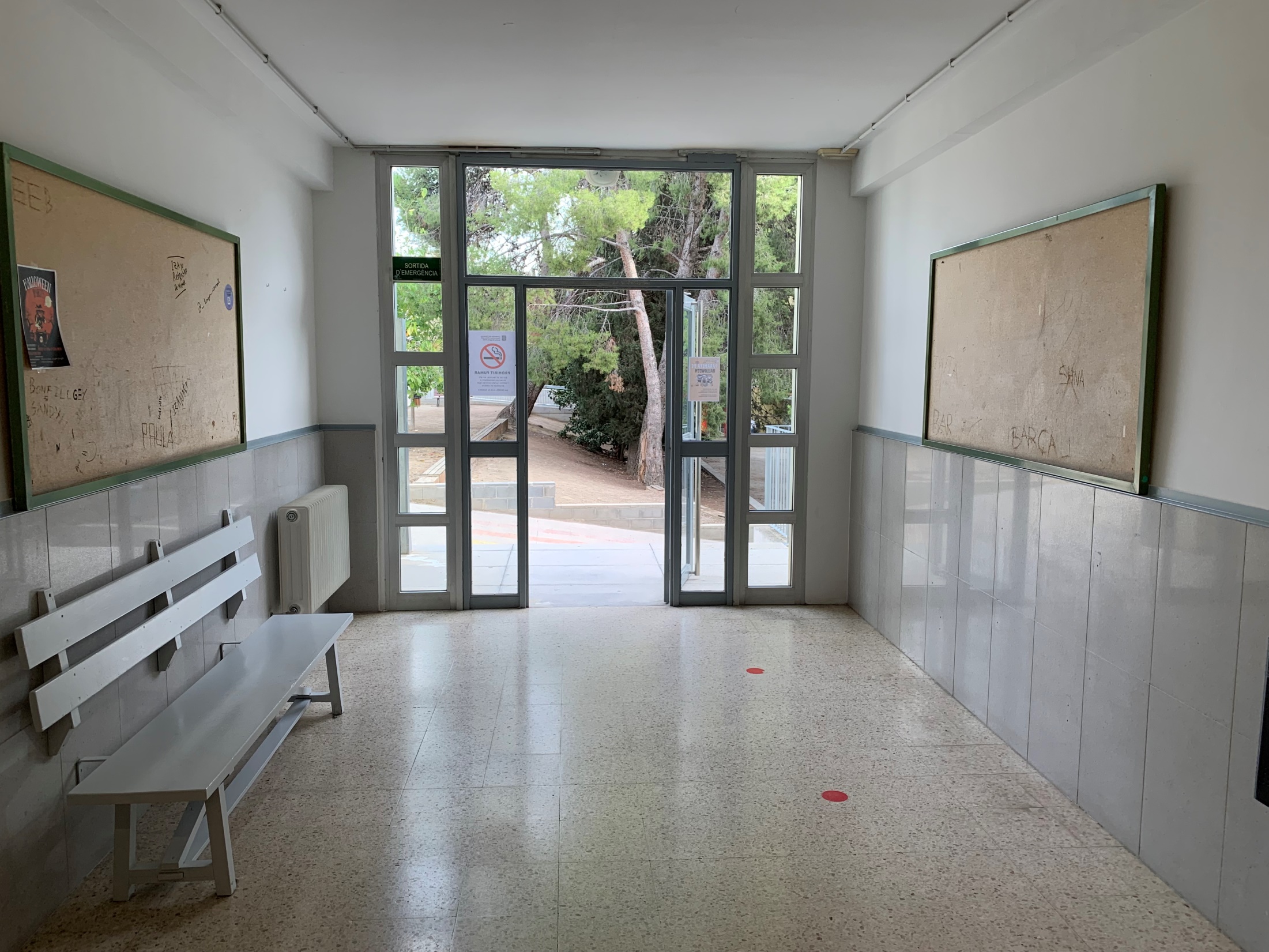 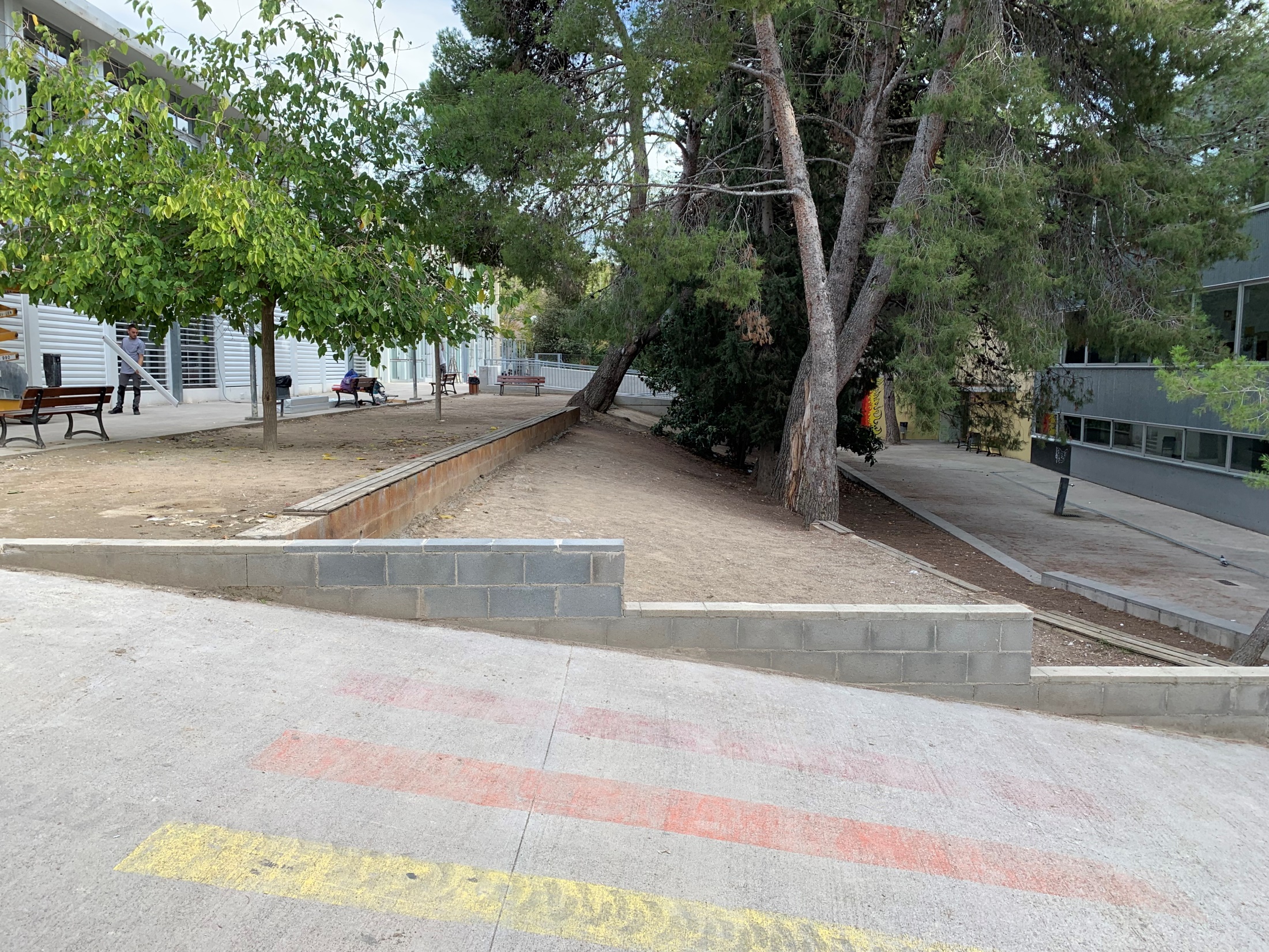 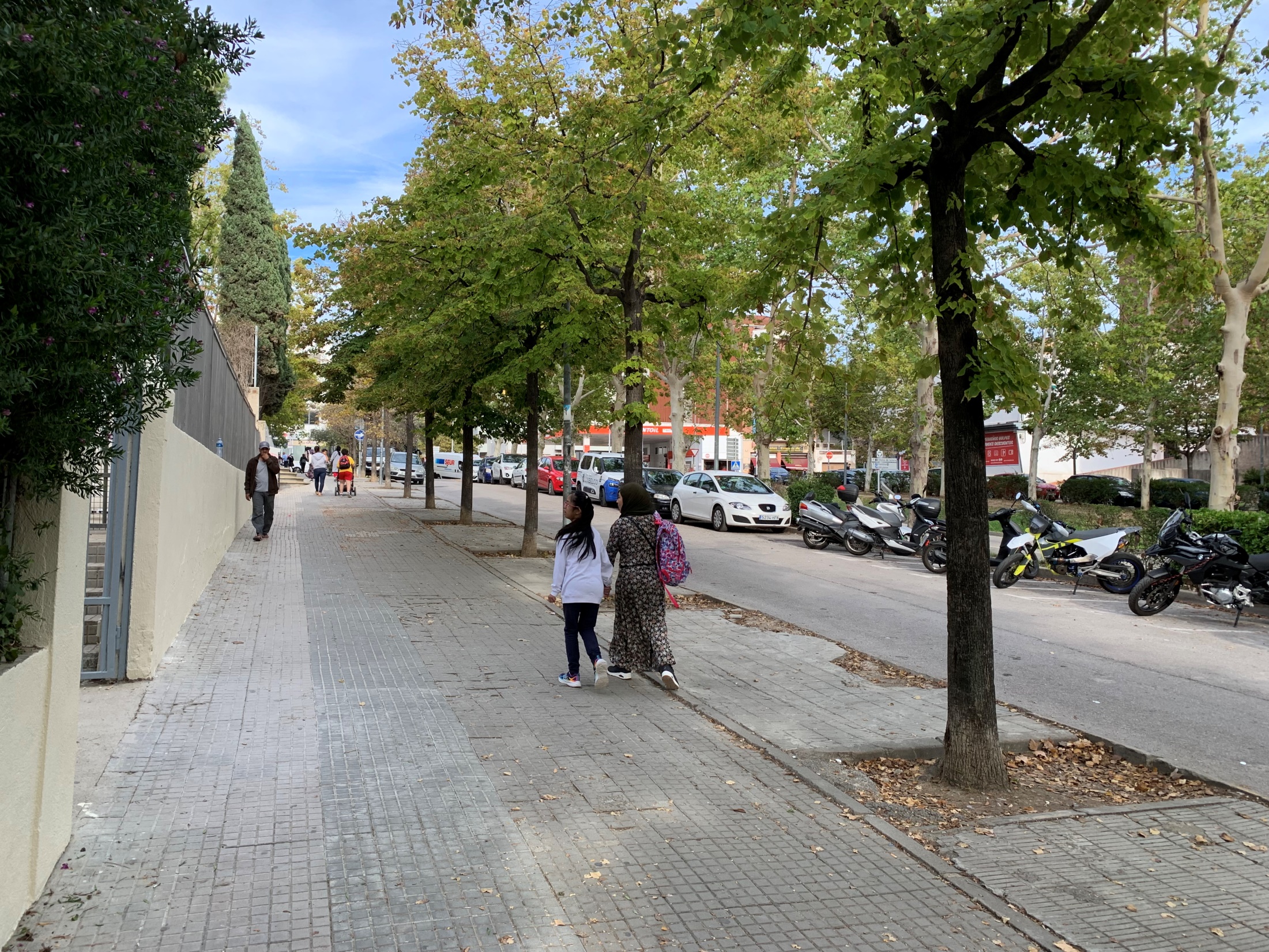 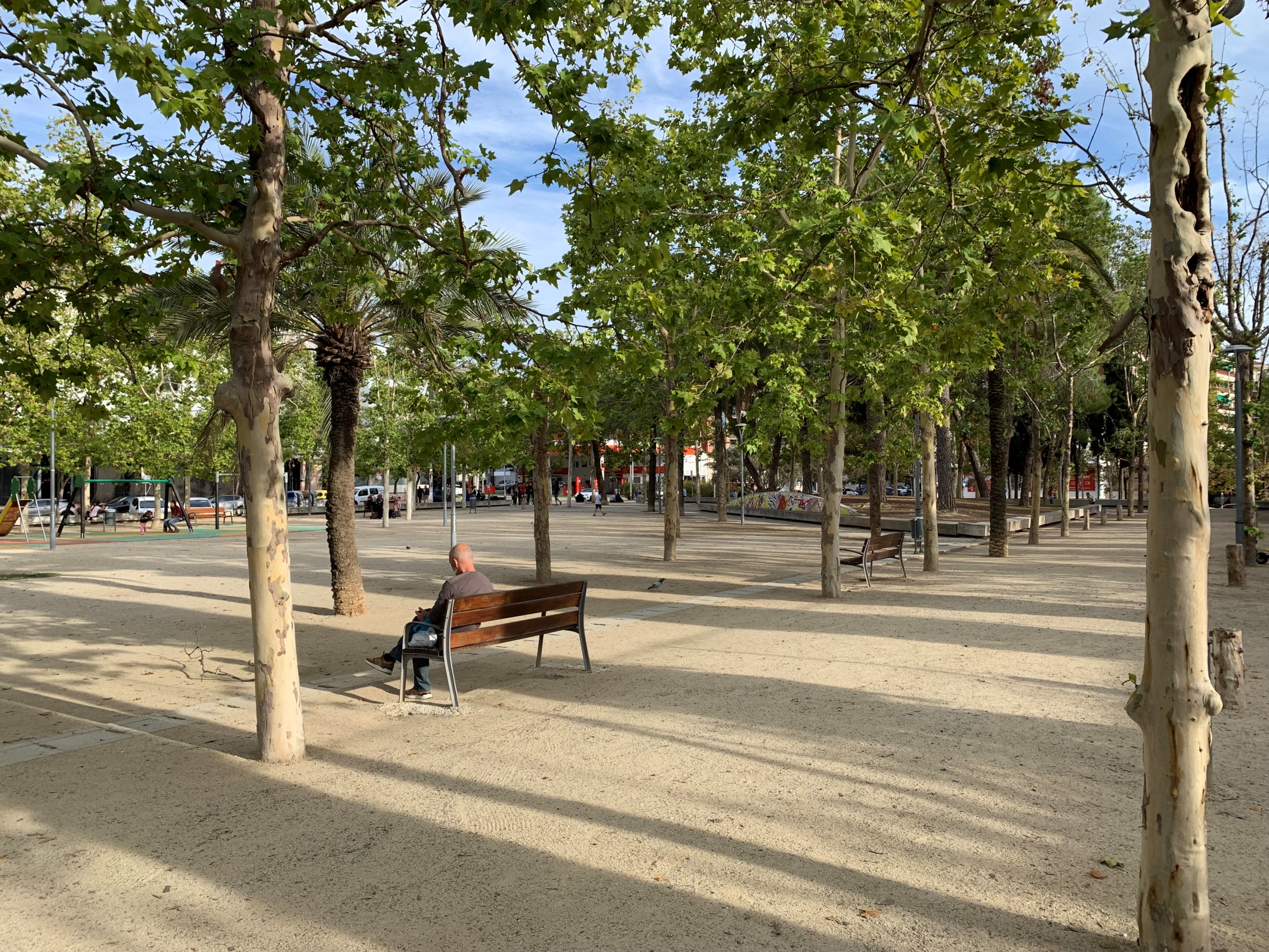 C
1r ESO
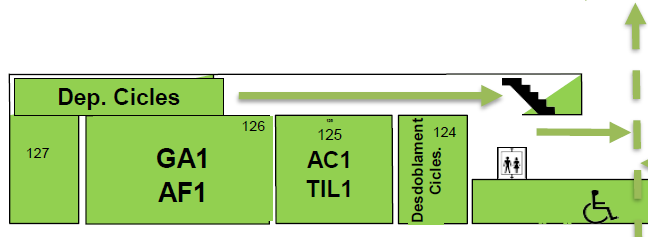 AULES:

GA1, AF1, Desdoblament
(Zona verda)
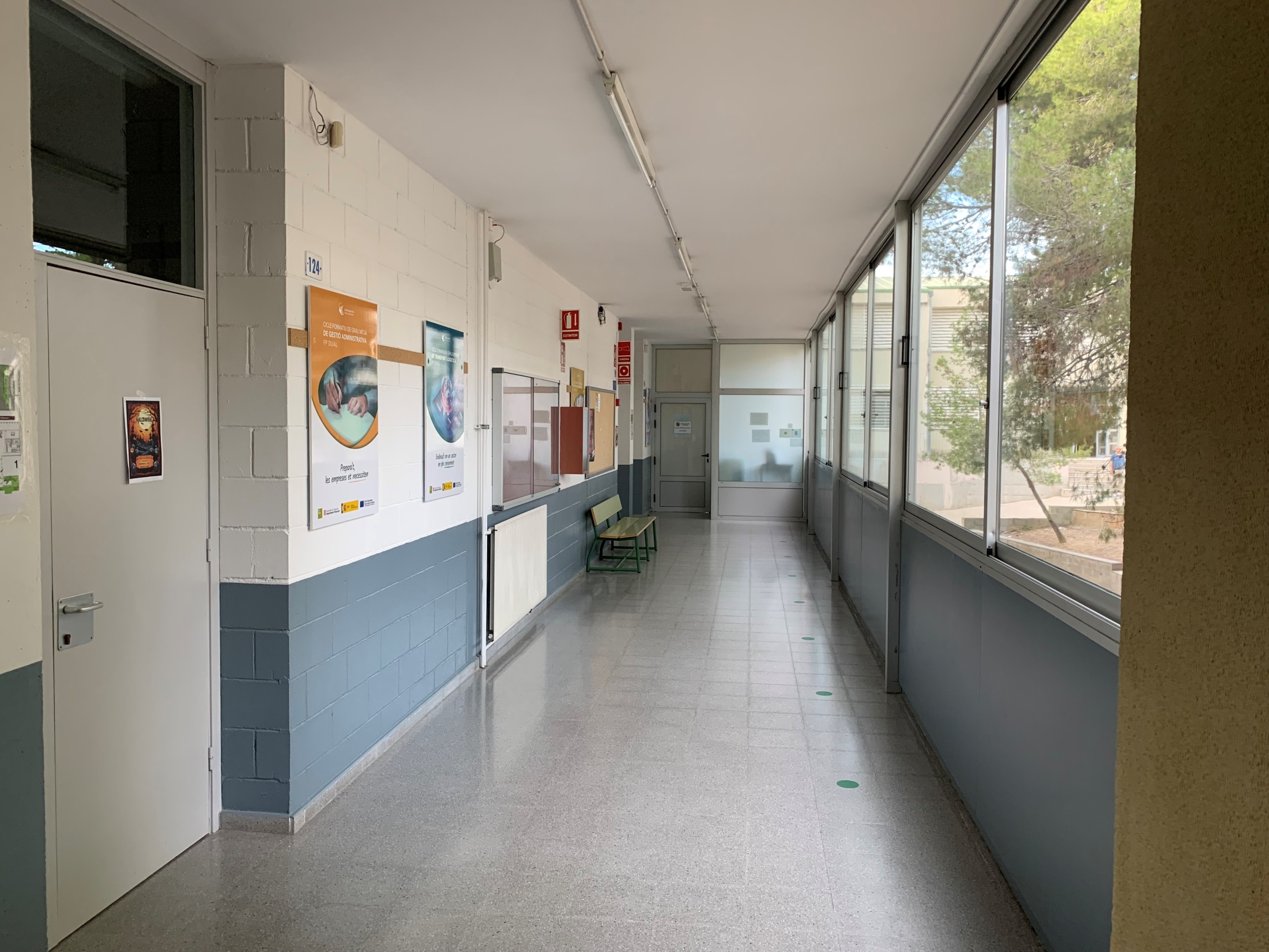 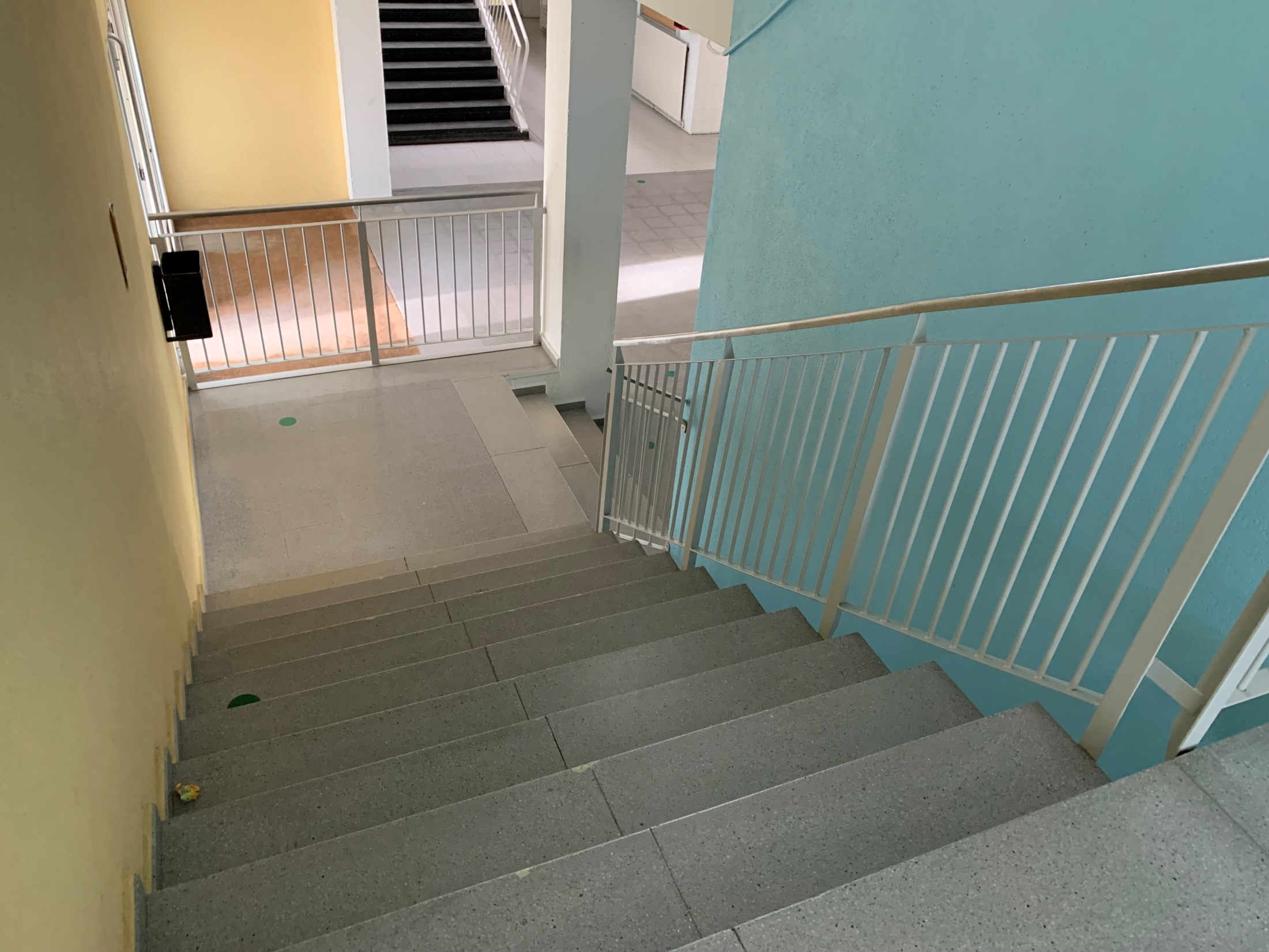 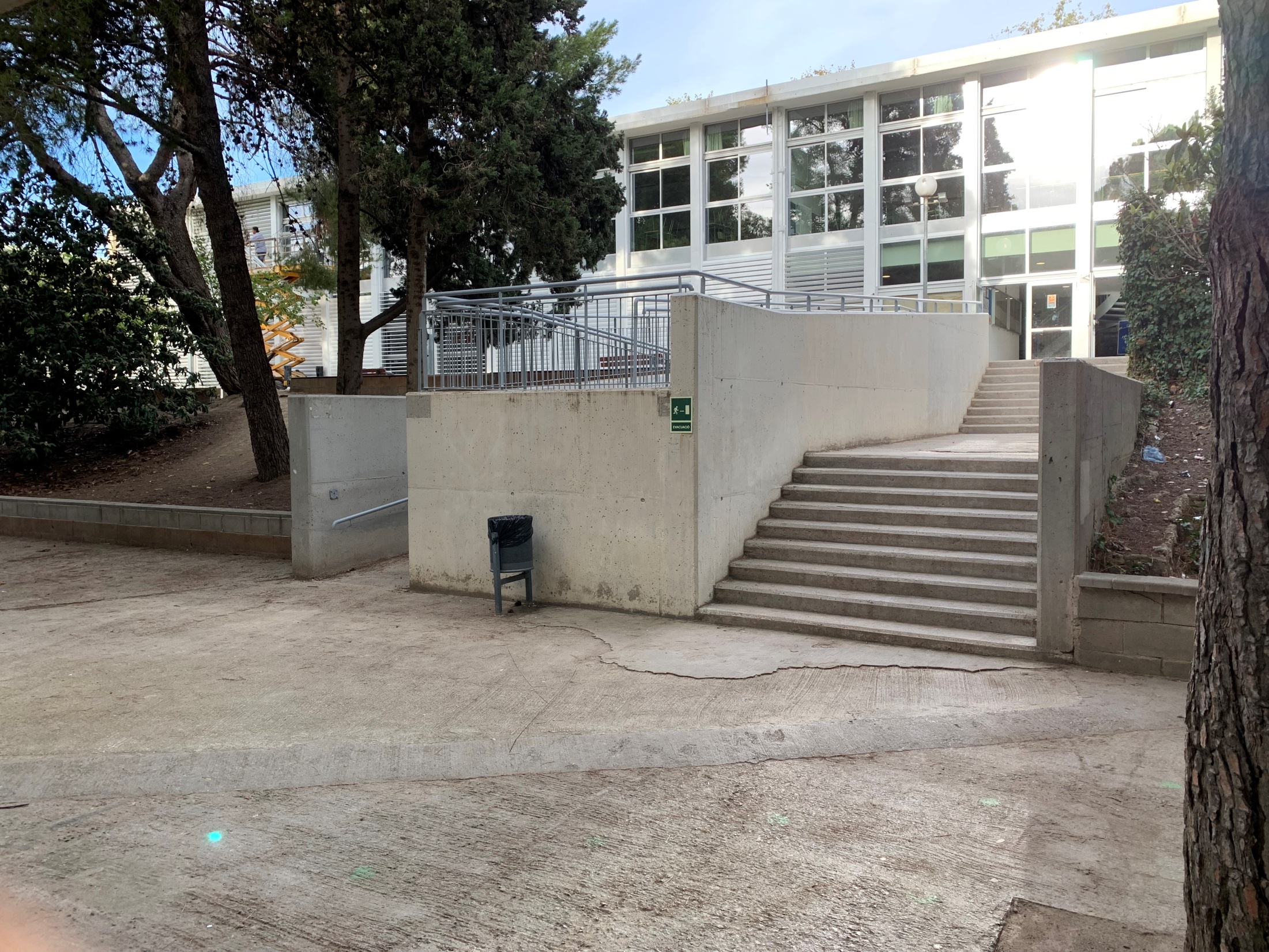 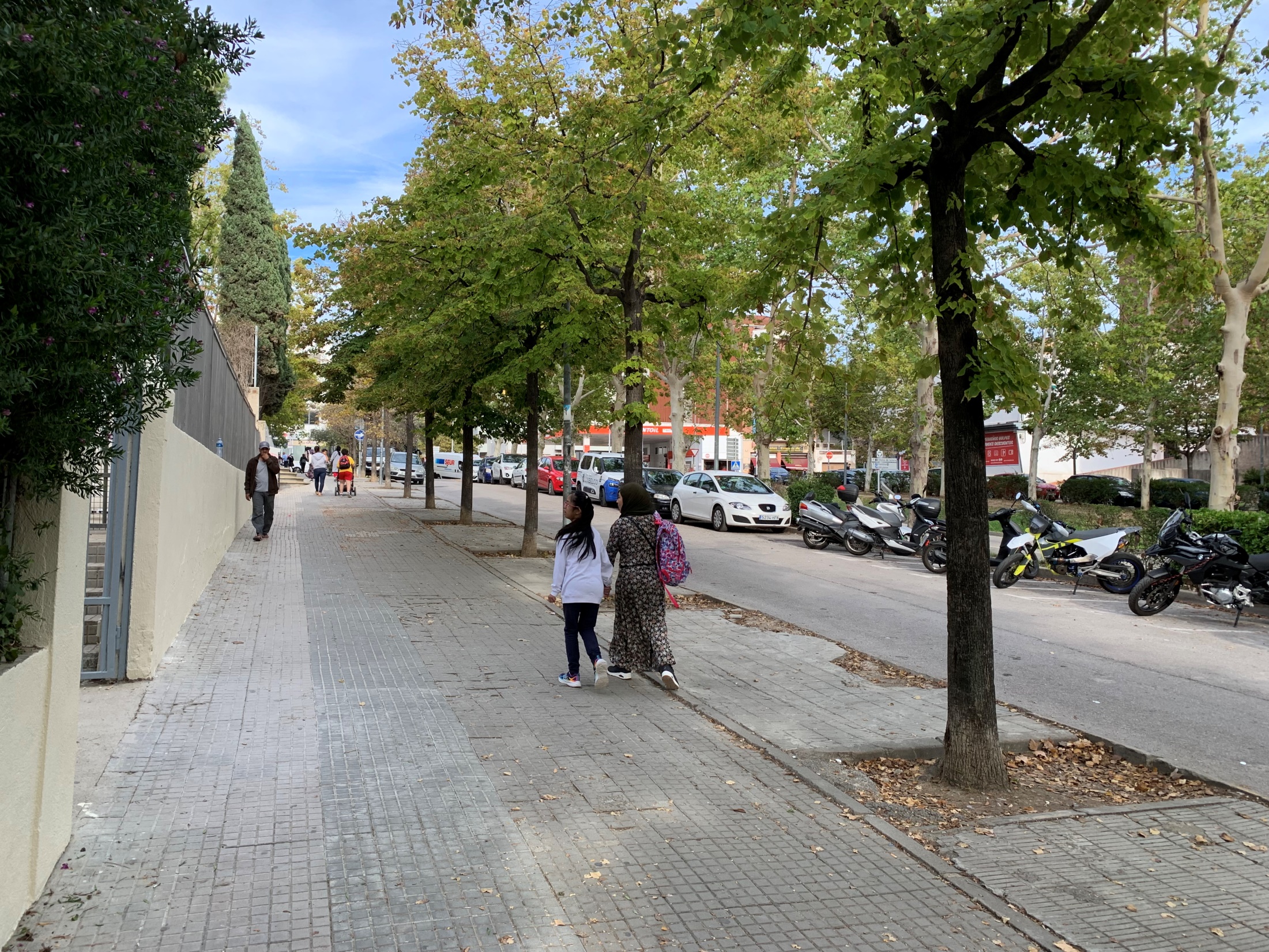 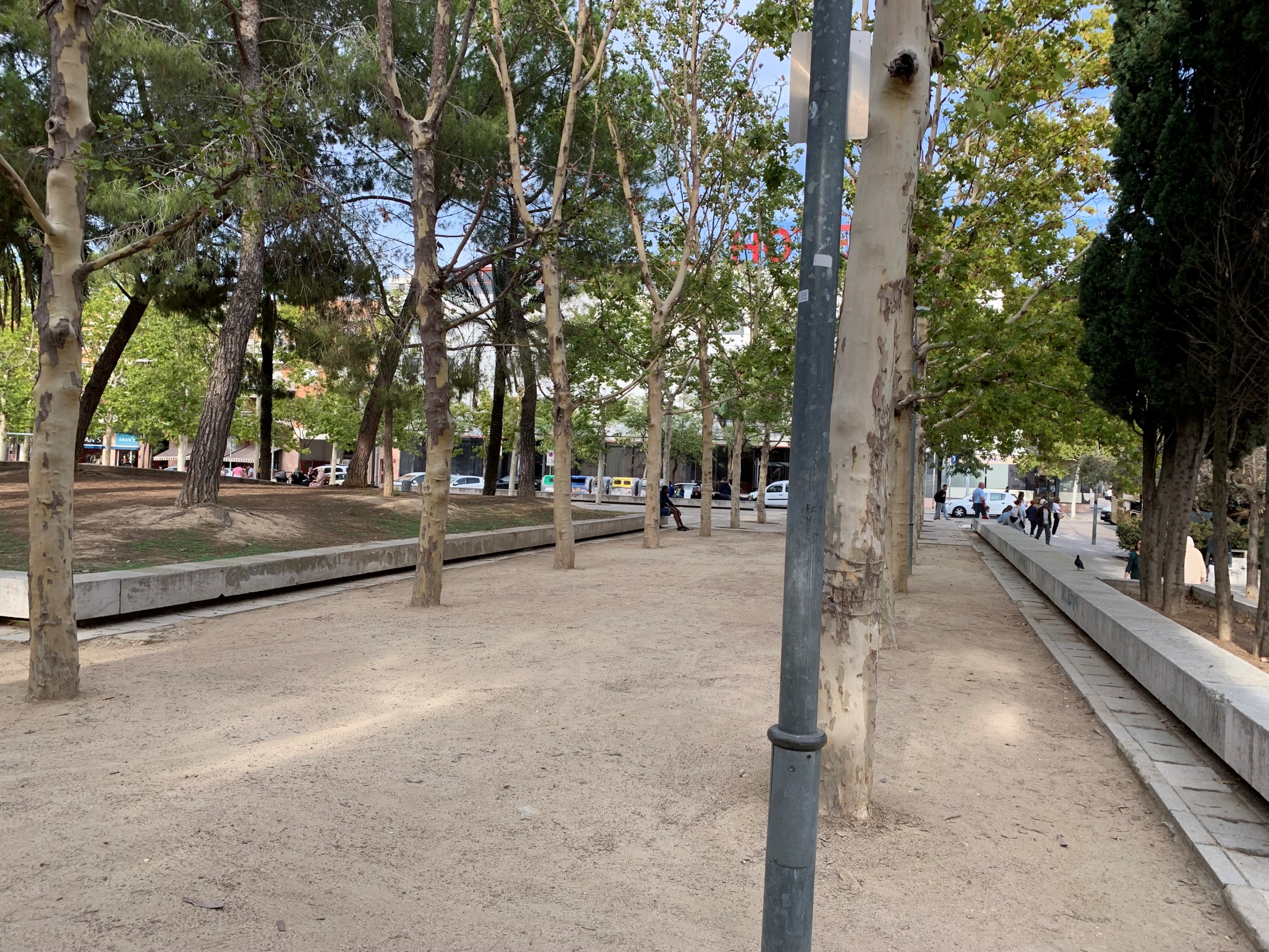 A
CCFF
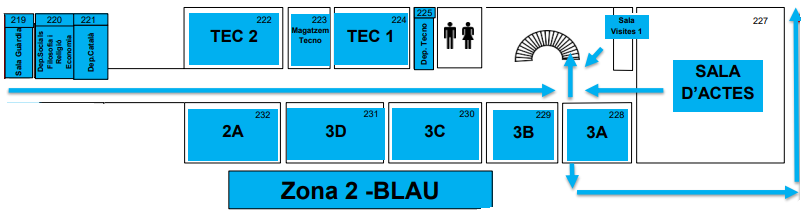 AULES:

2n ESO A, 3r ESO, Tecnologia i Sala d’actes, sala de guàrdia i departaments de català, socials, filosofia, religió, etc.
(Zona Blau)
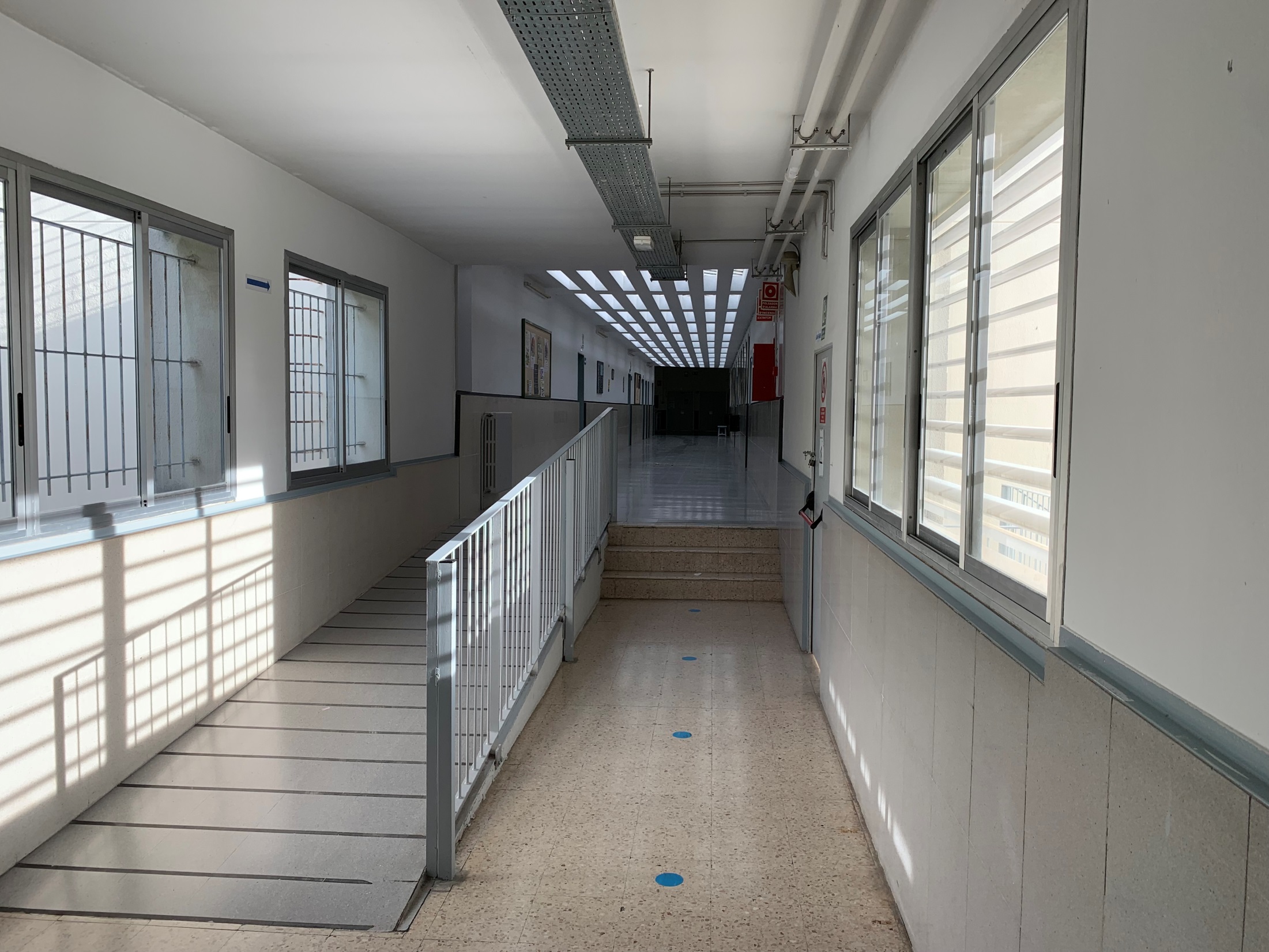 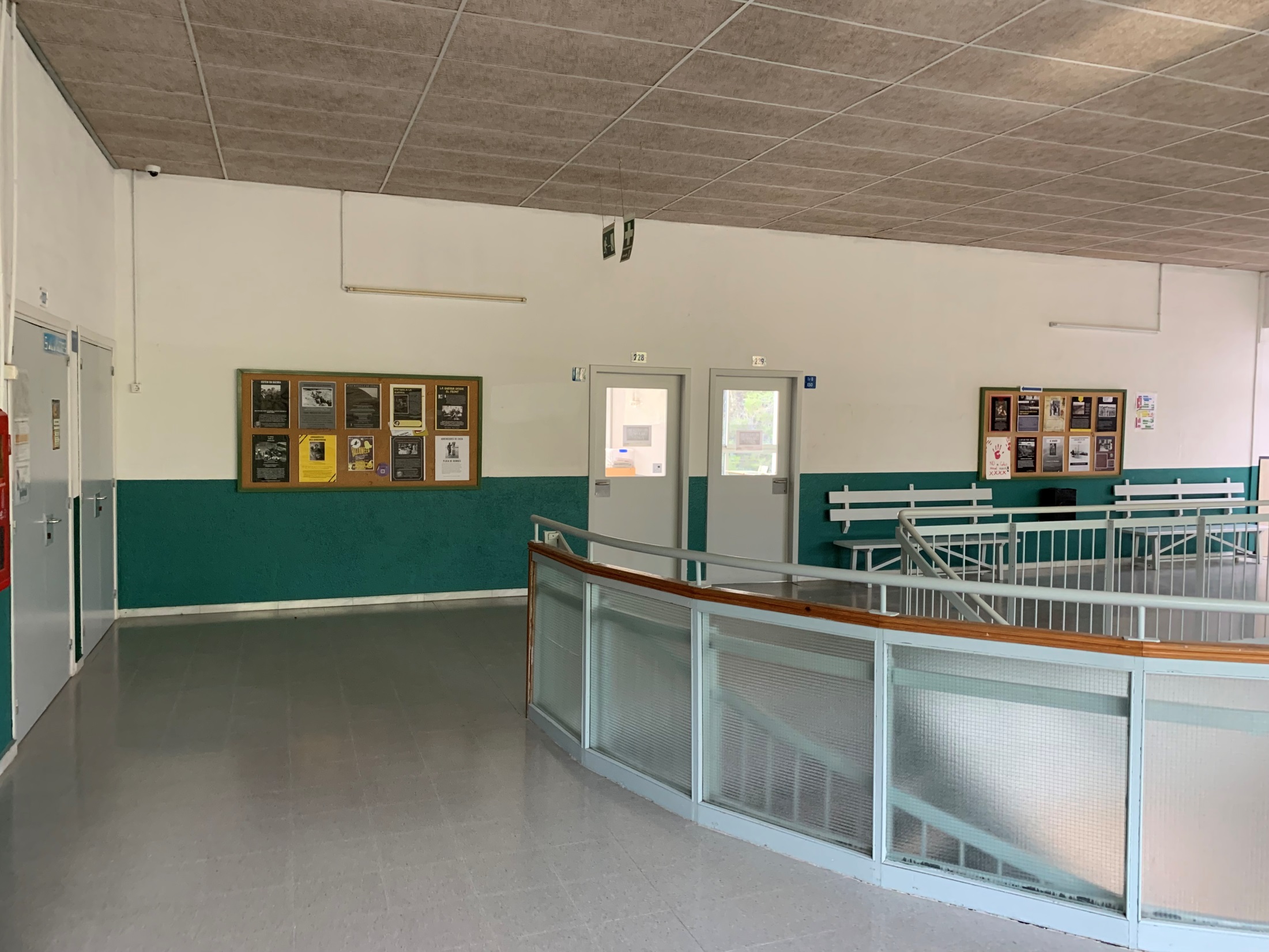 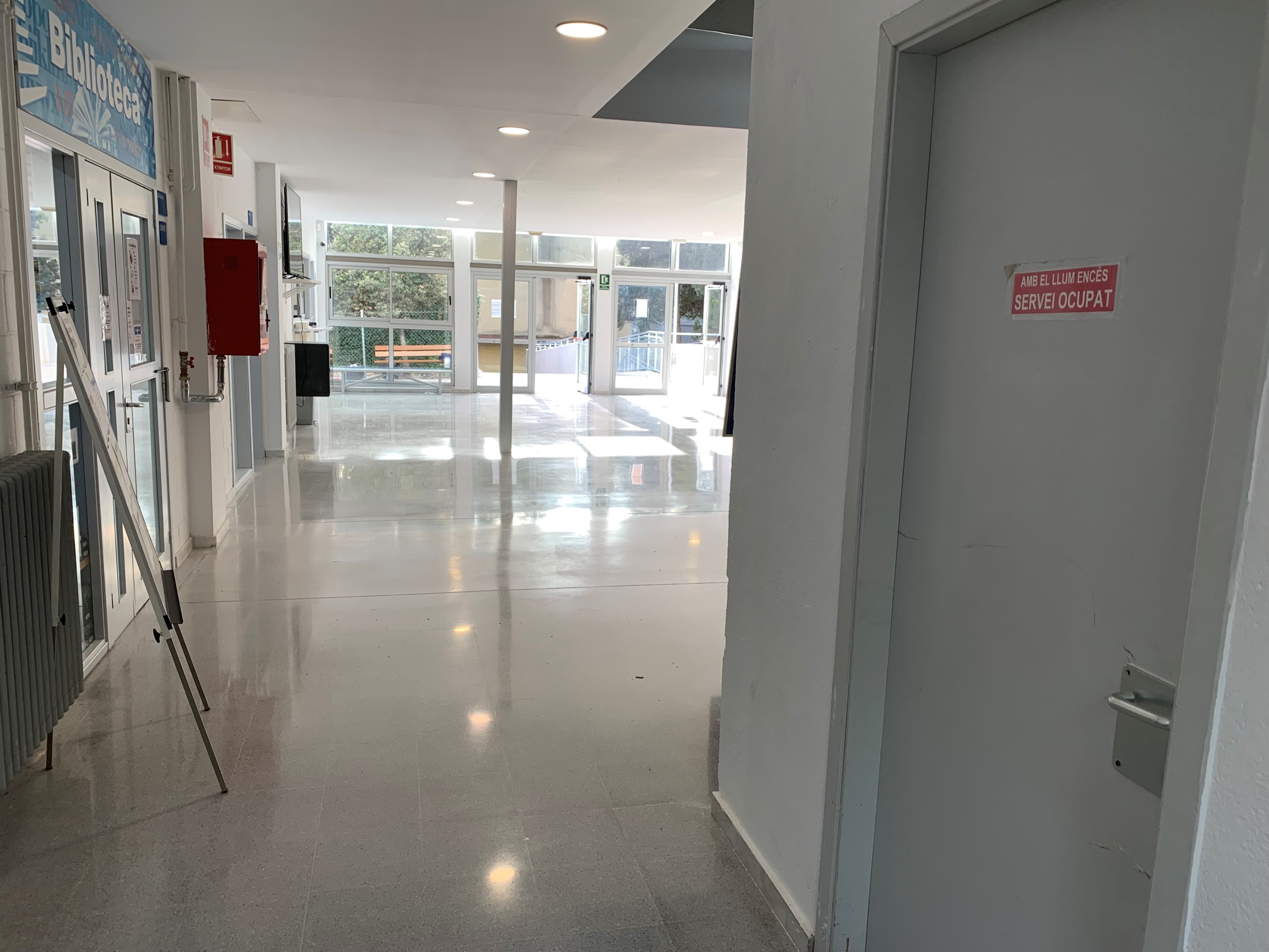 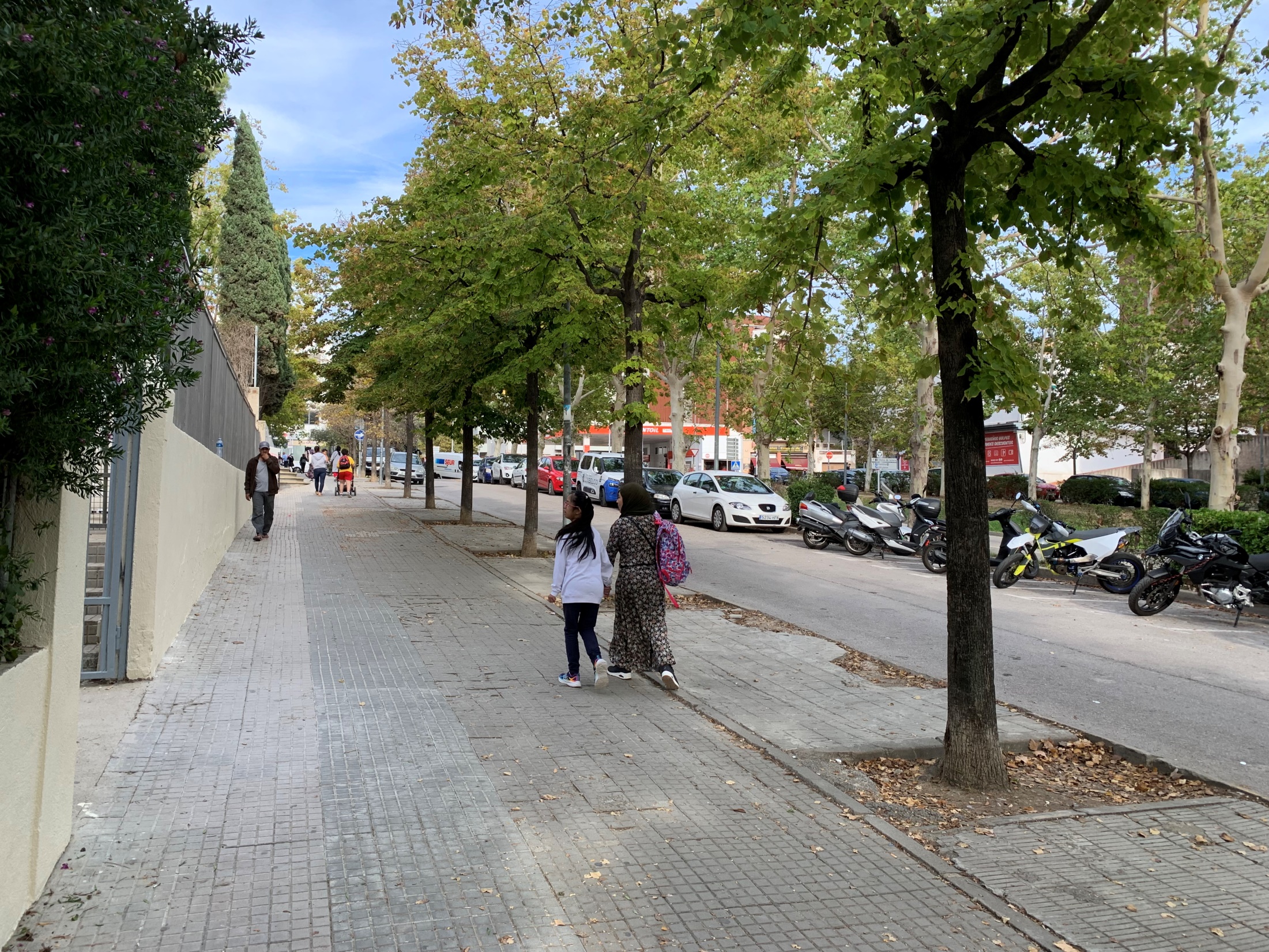 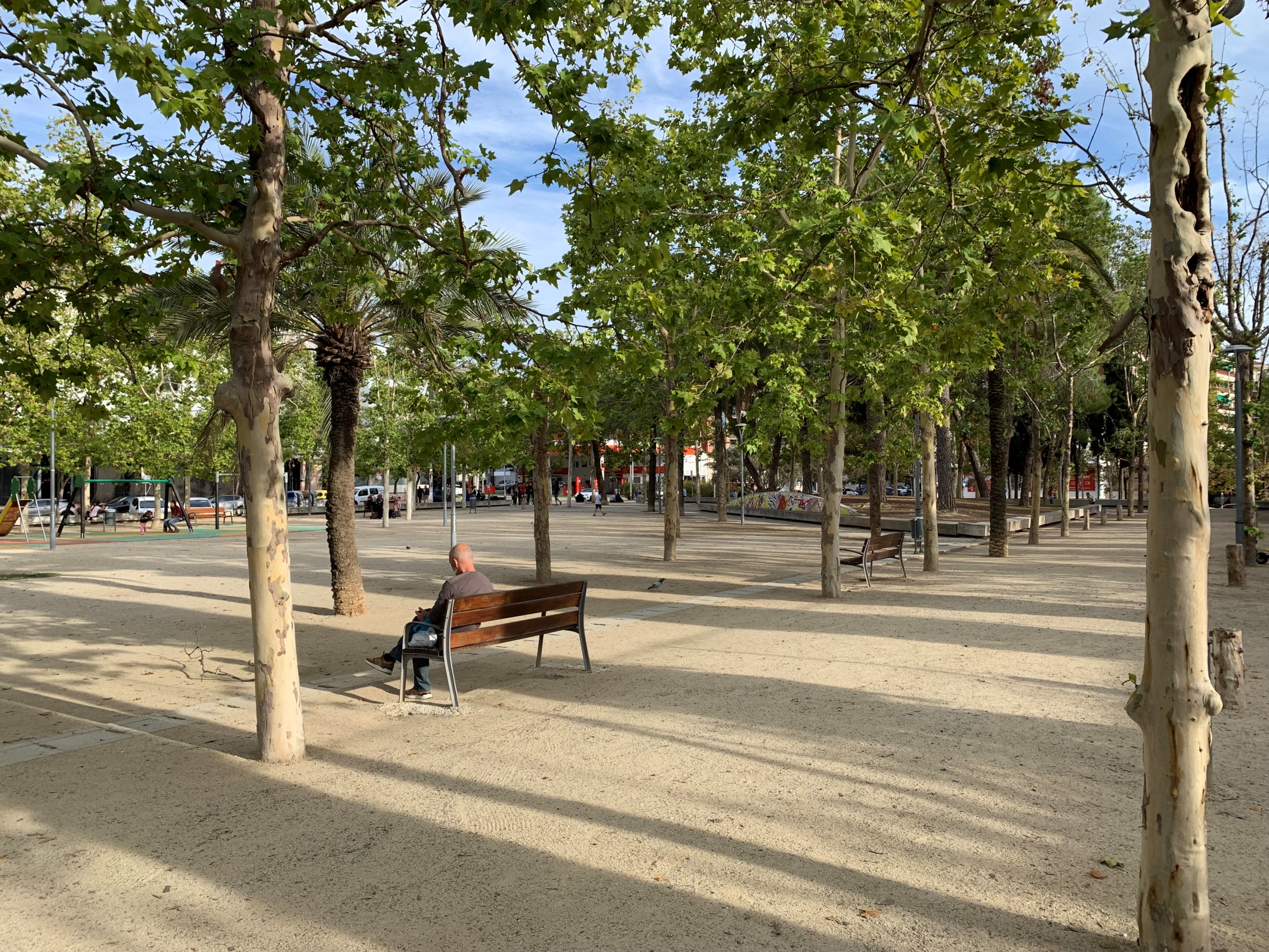 D
3er ESO
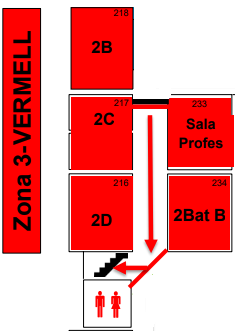 AULES:

2n Batxillerat B,            2n ESO ( B, C i D )
(Zona vermella)
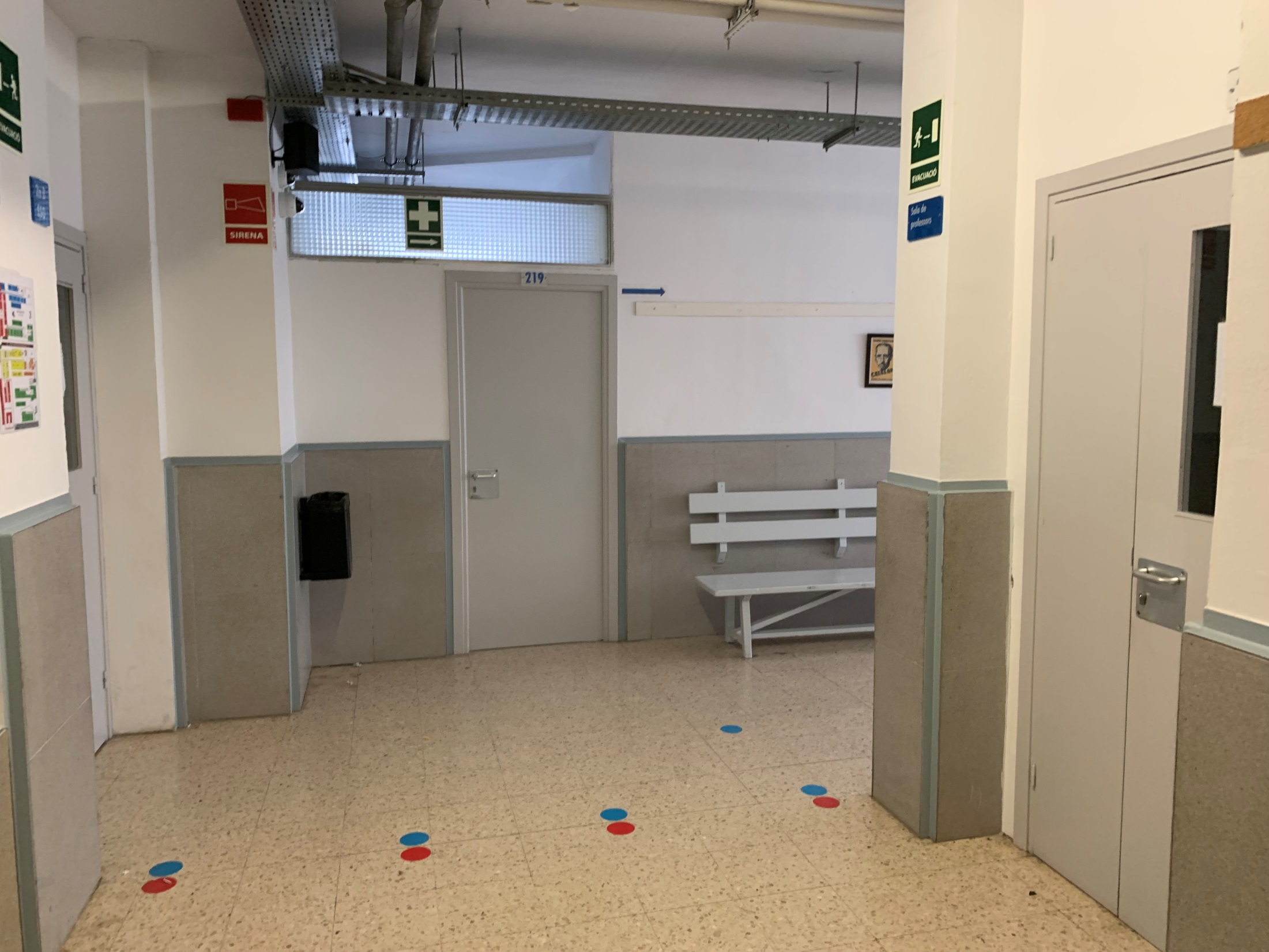 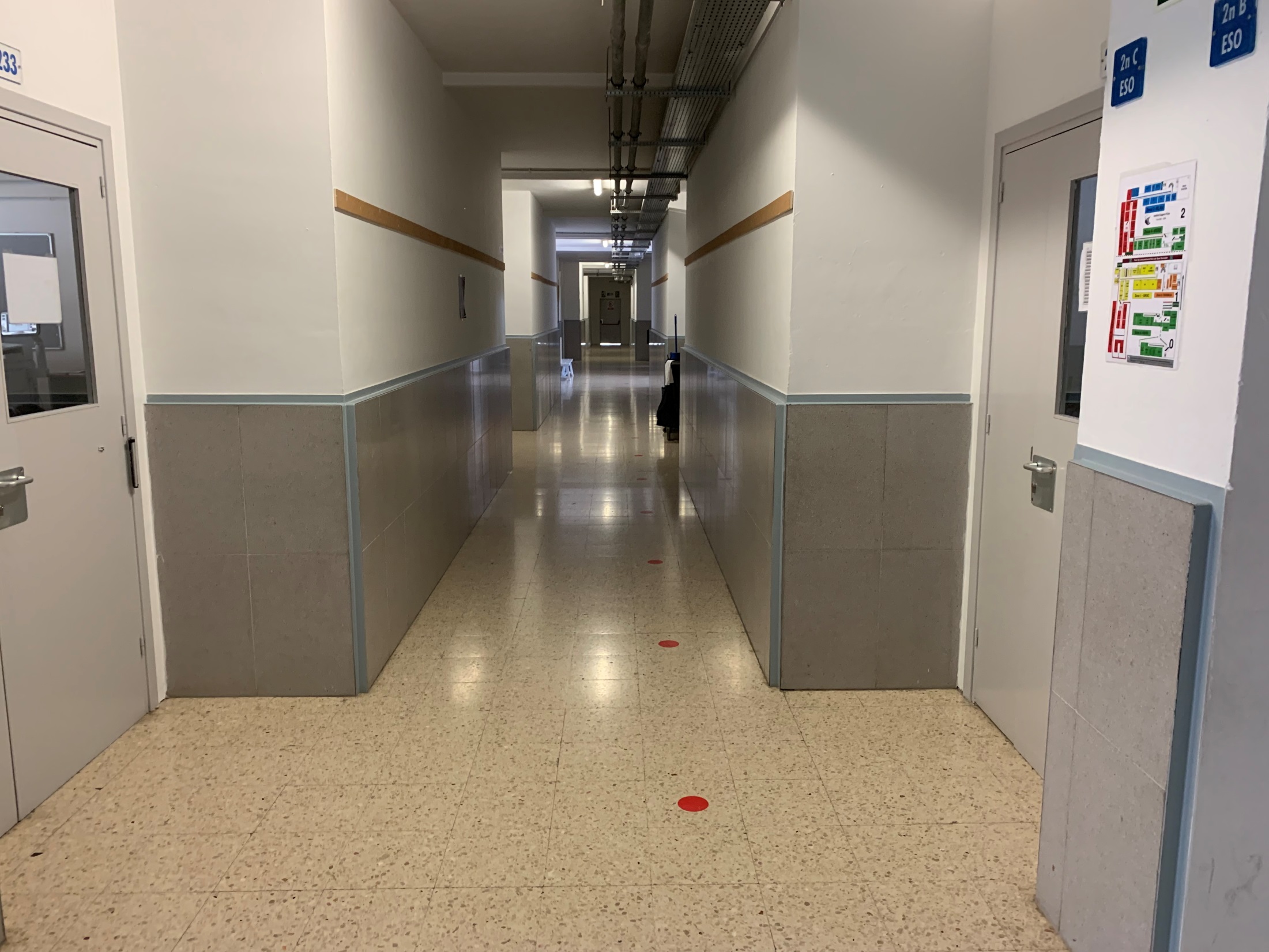 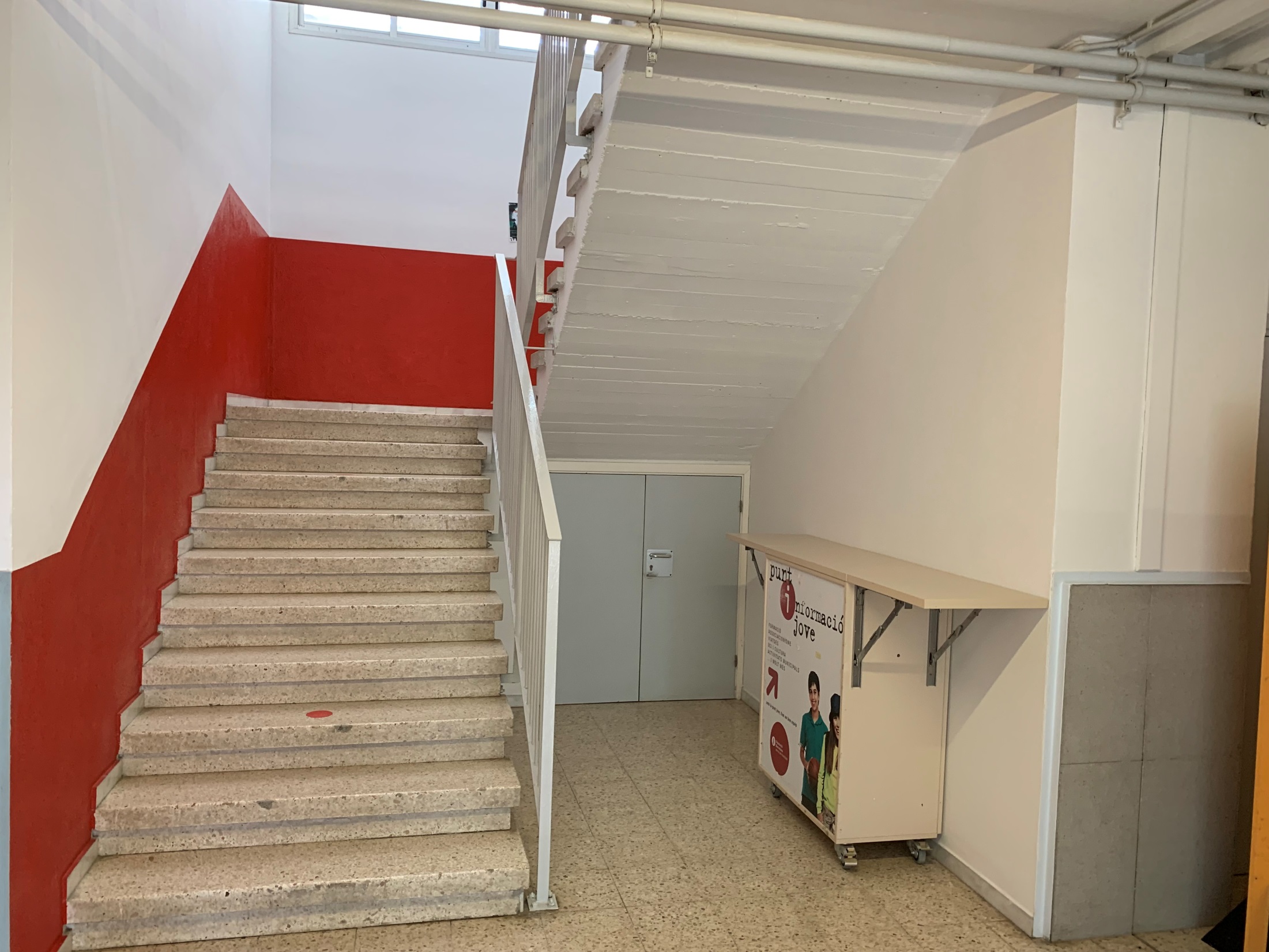 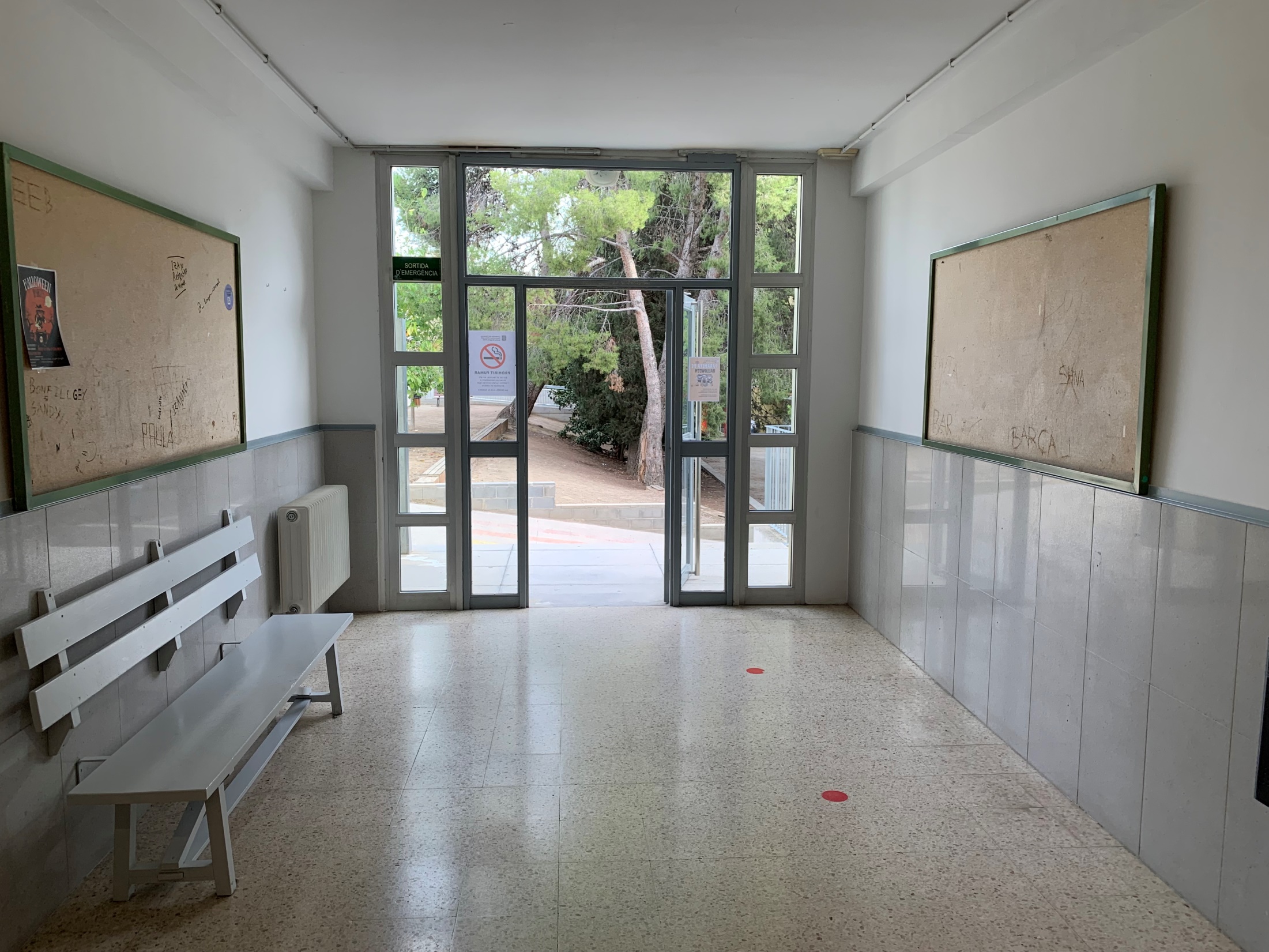 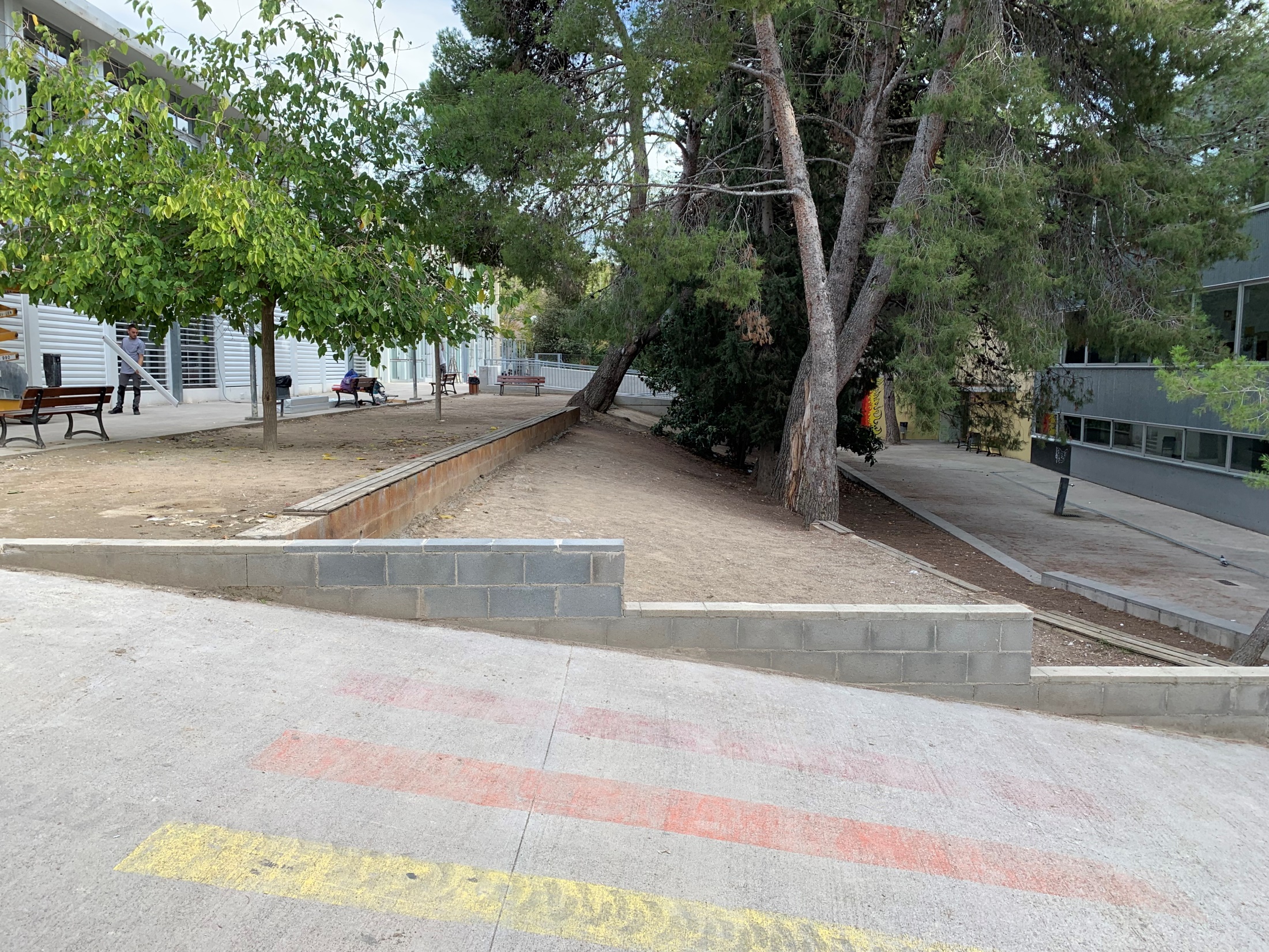 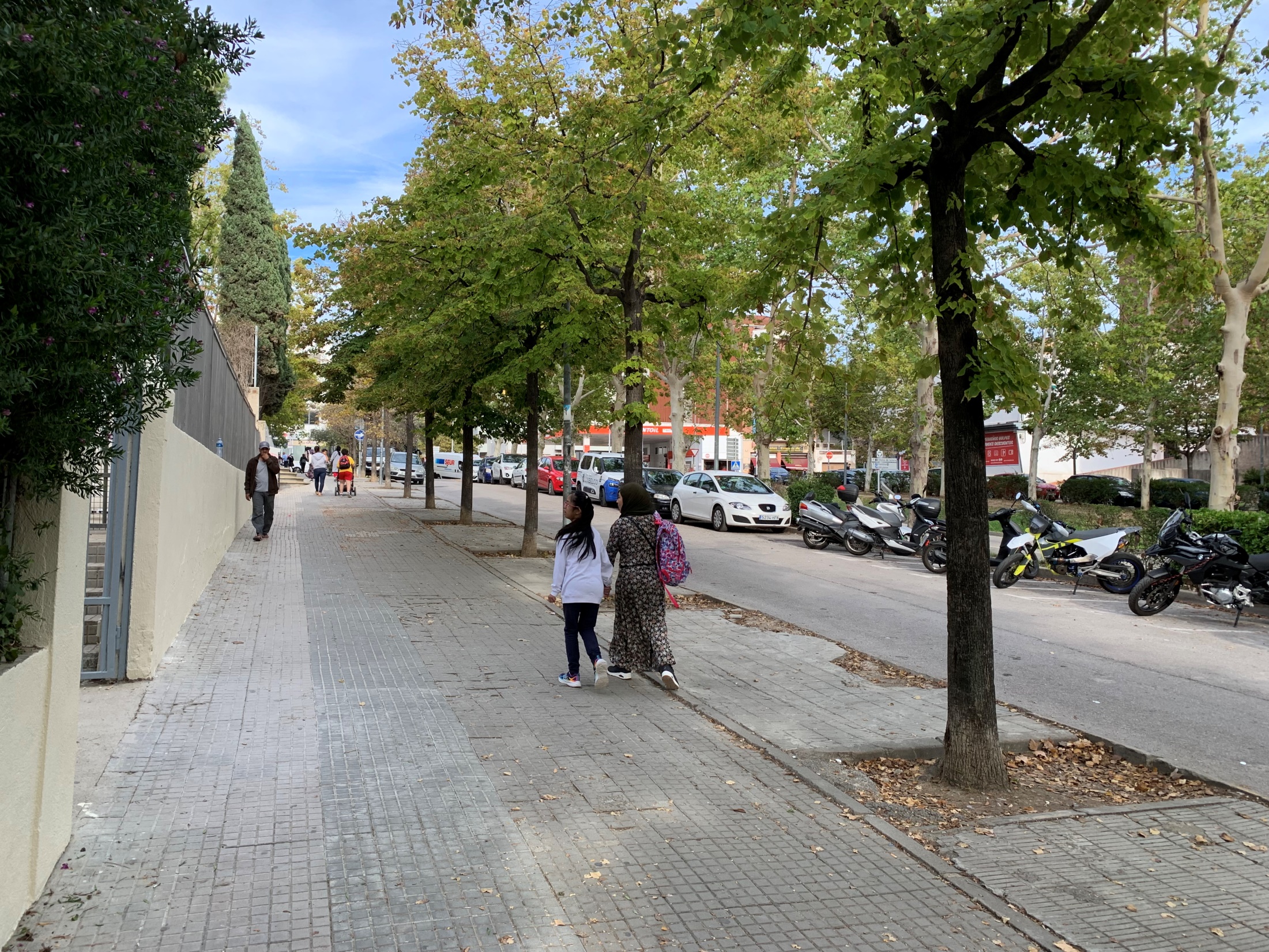 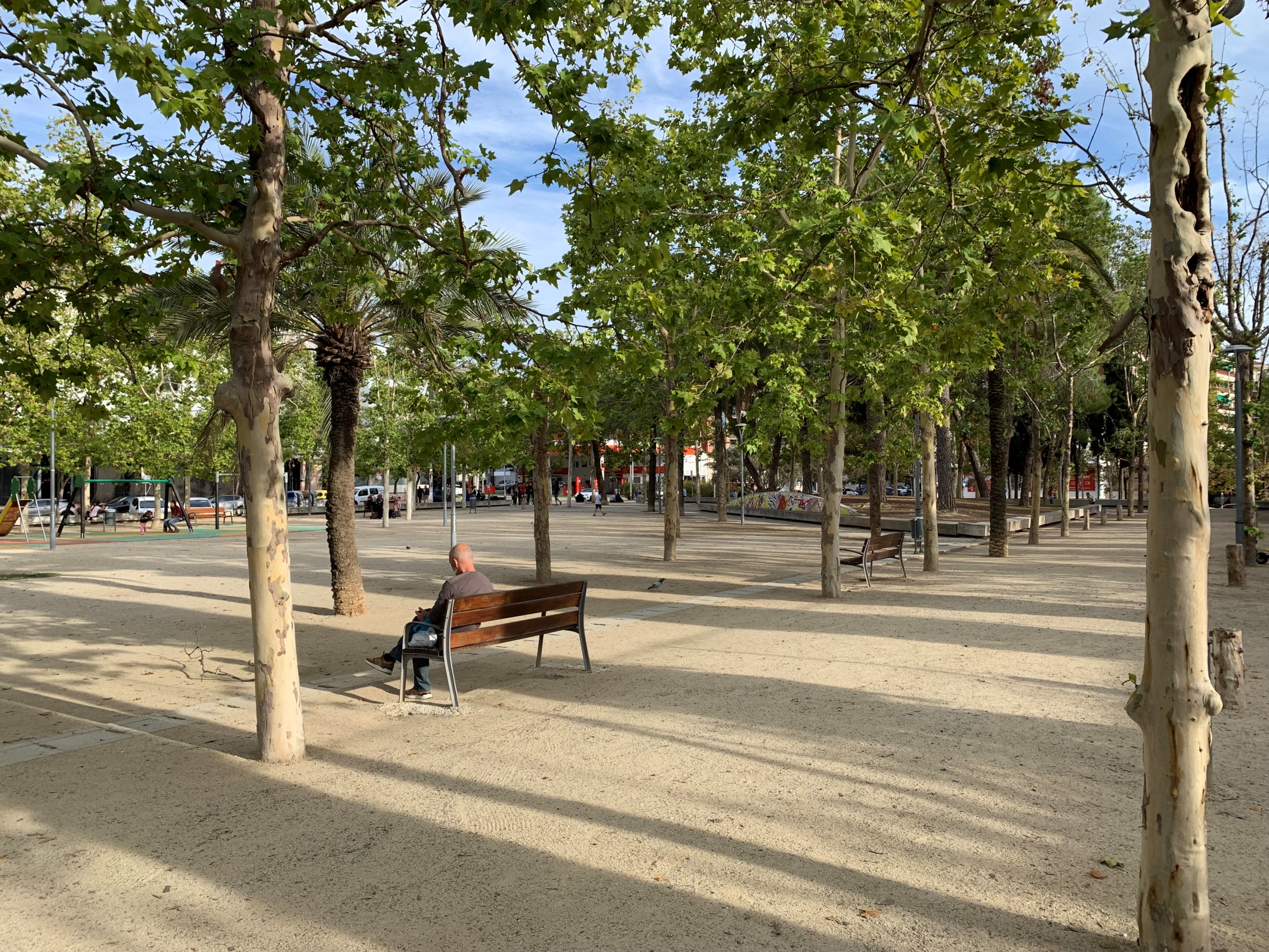 2n ESO
D
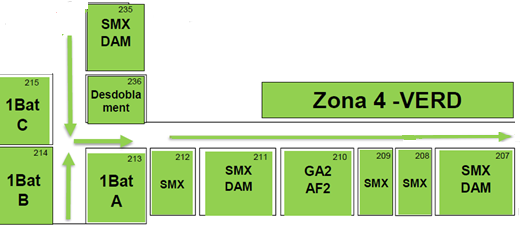 AULES:

1r Batxillerat, SMX, DAM, GA2, AF2
(Zona verda)
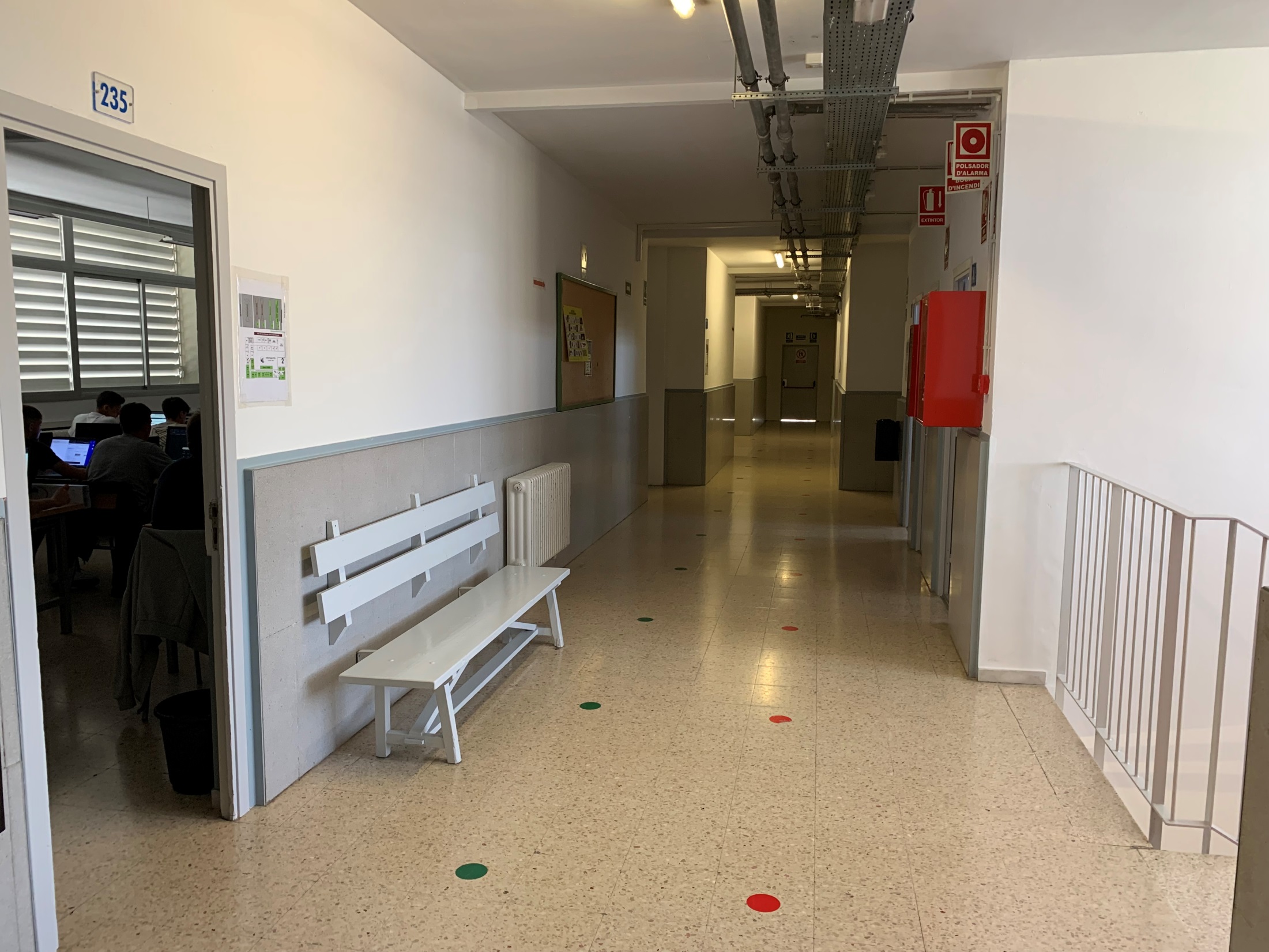 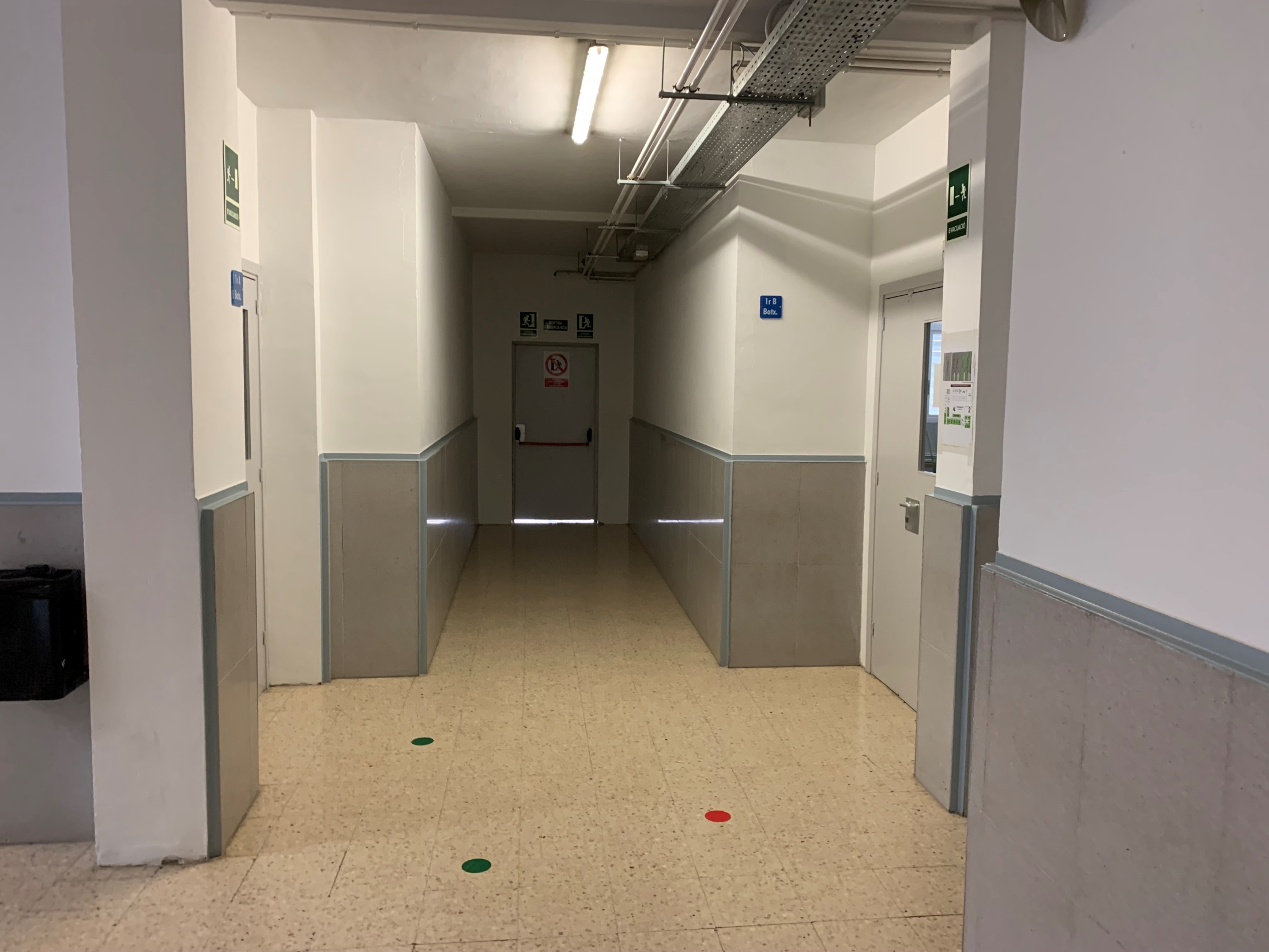 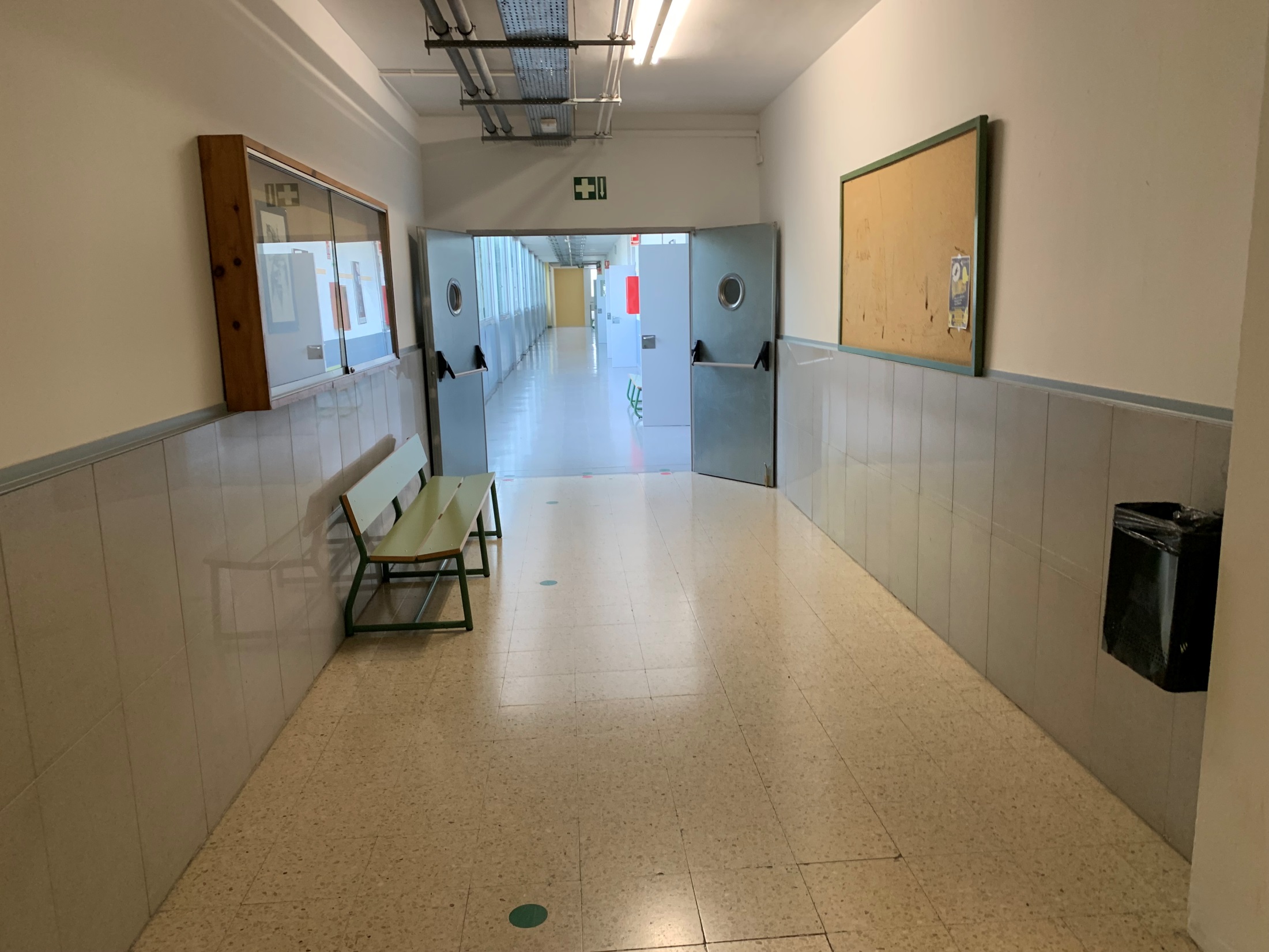 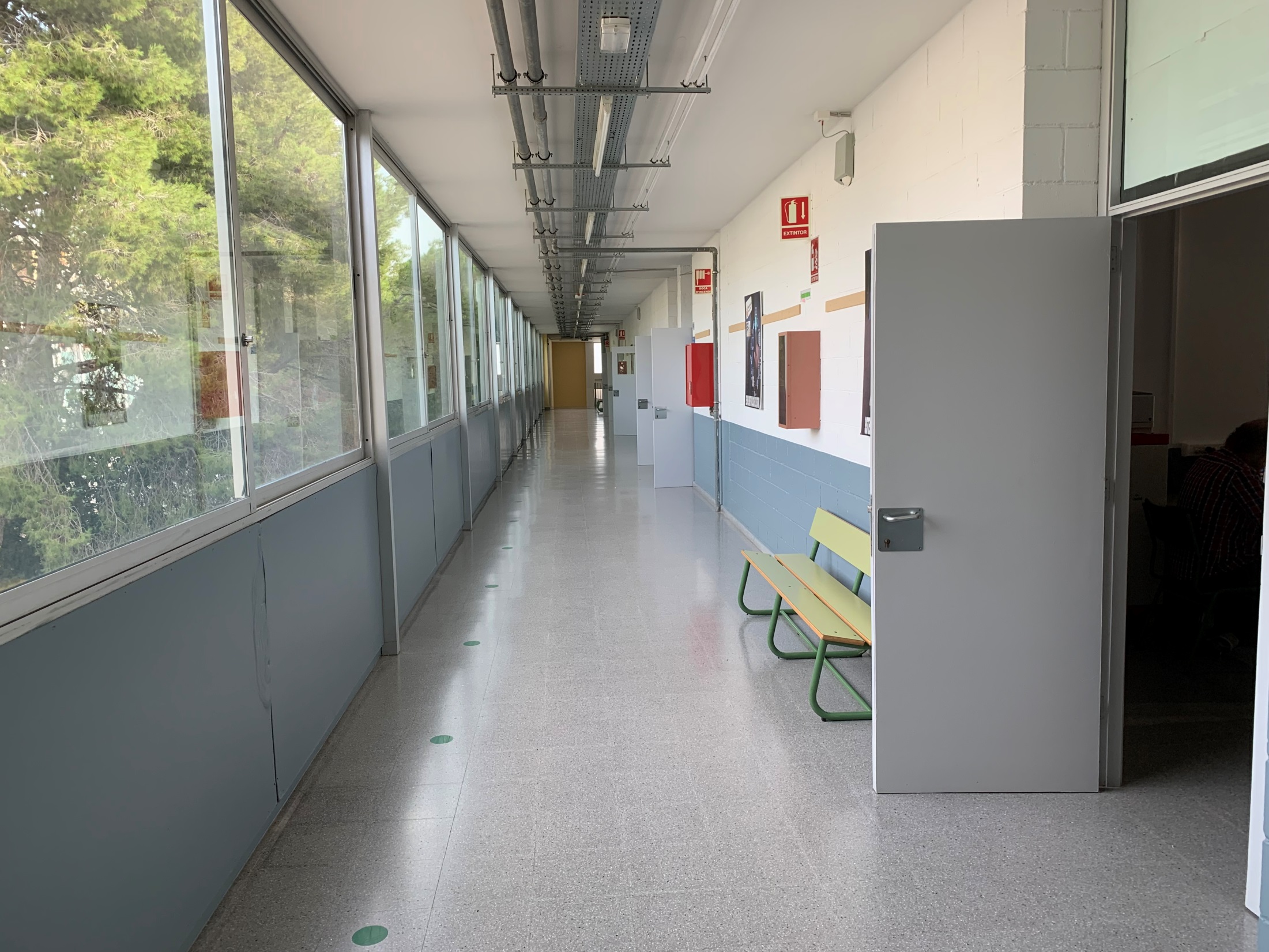 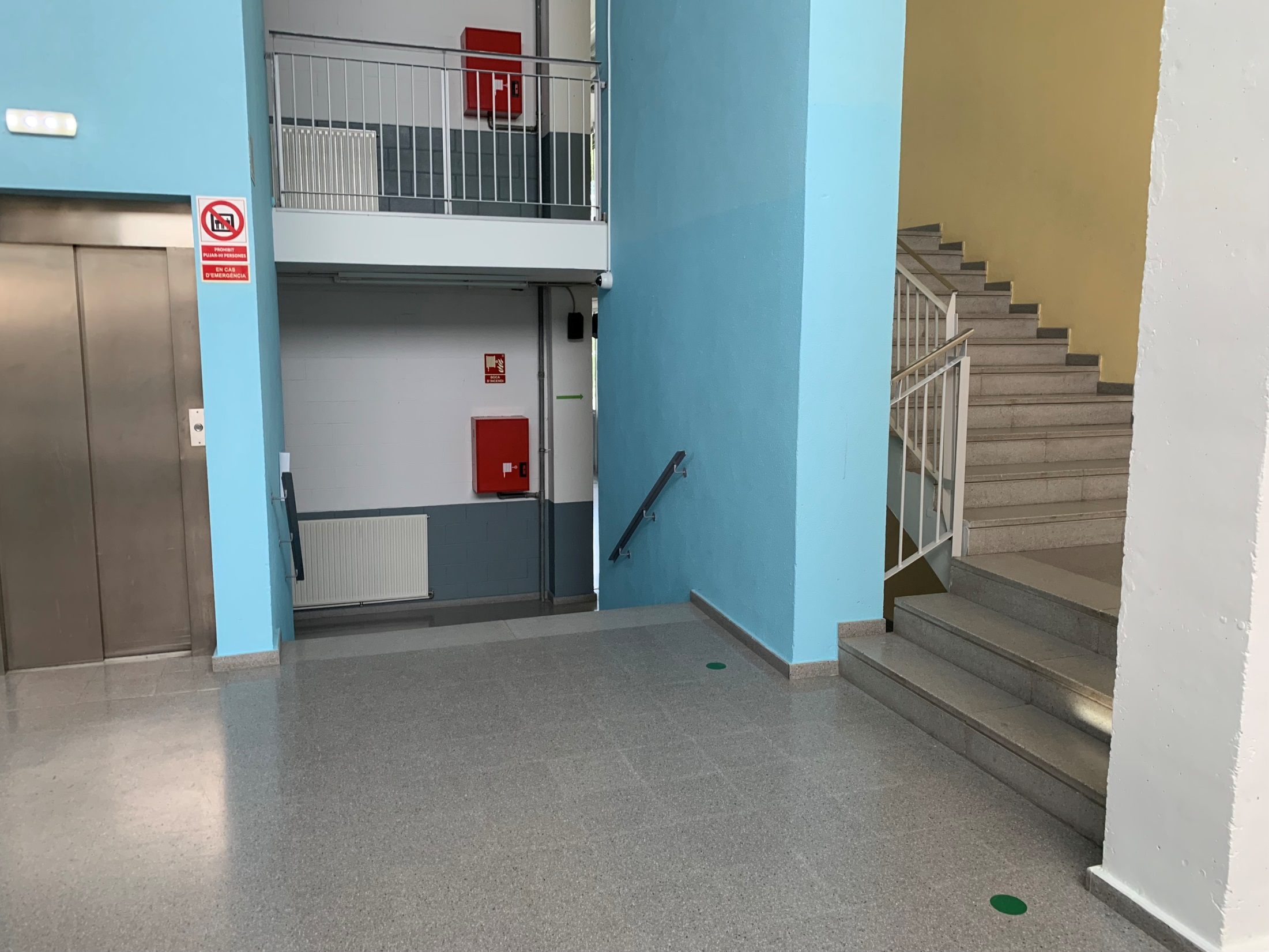 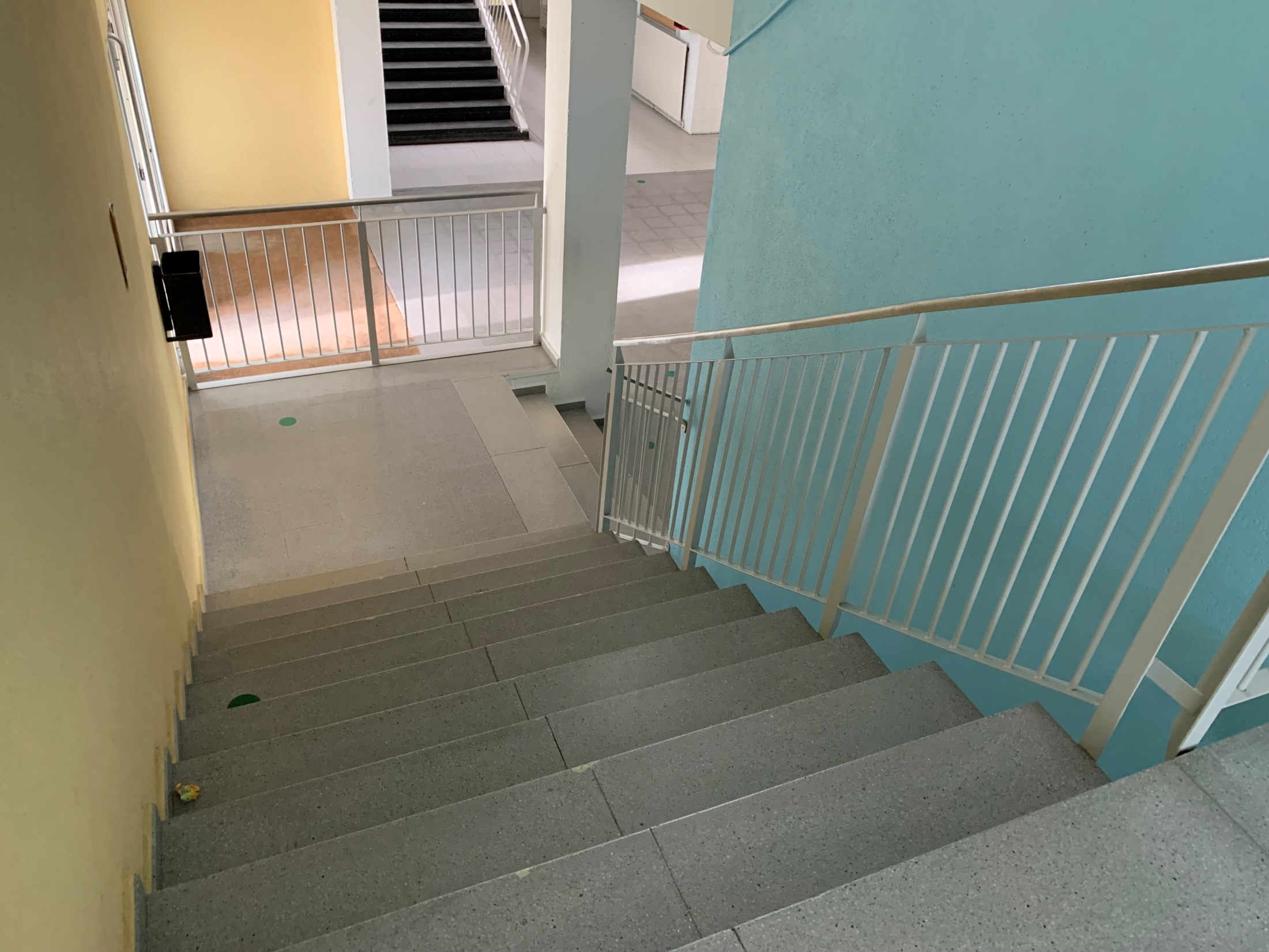 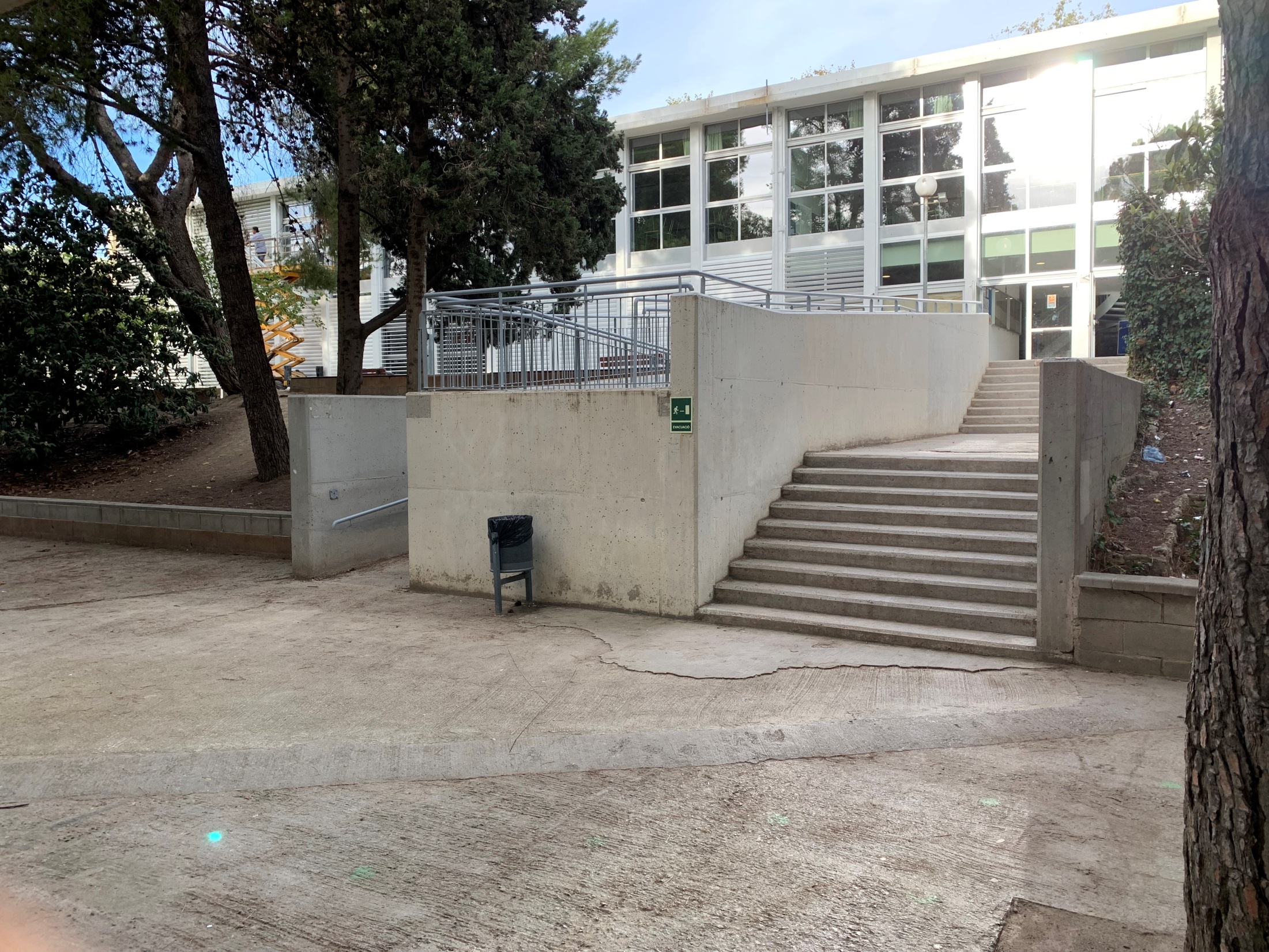 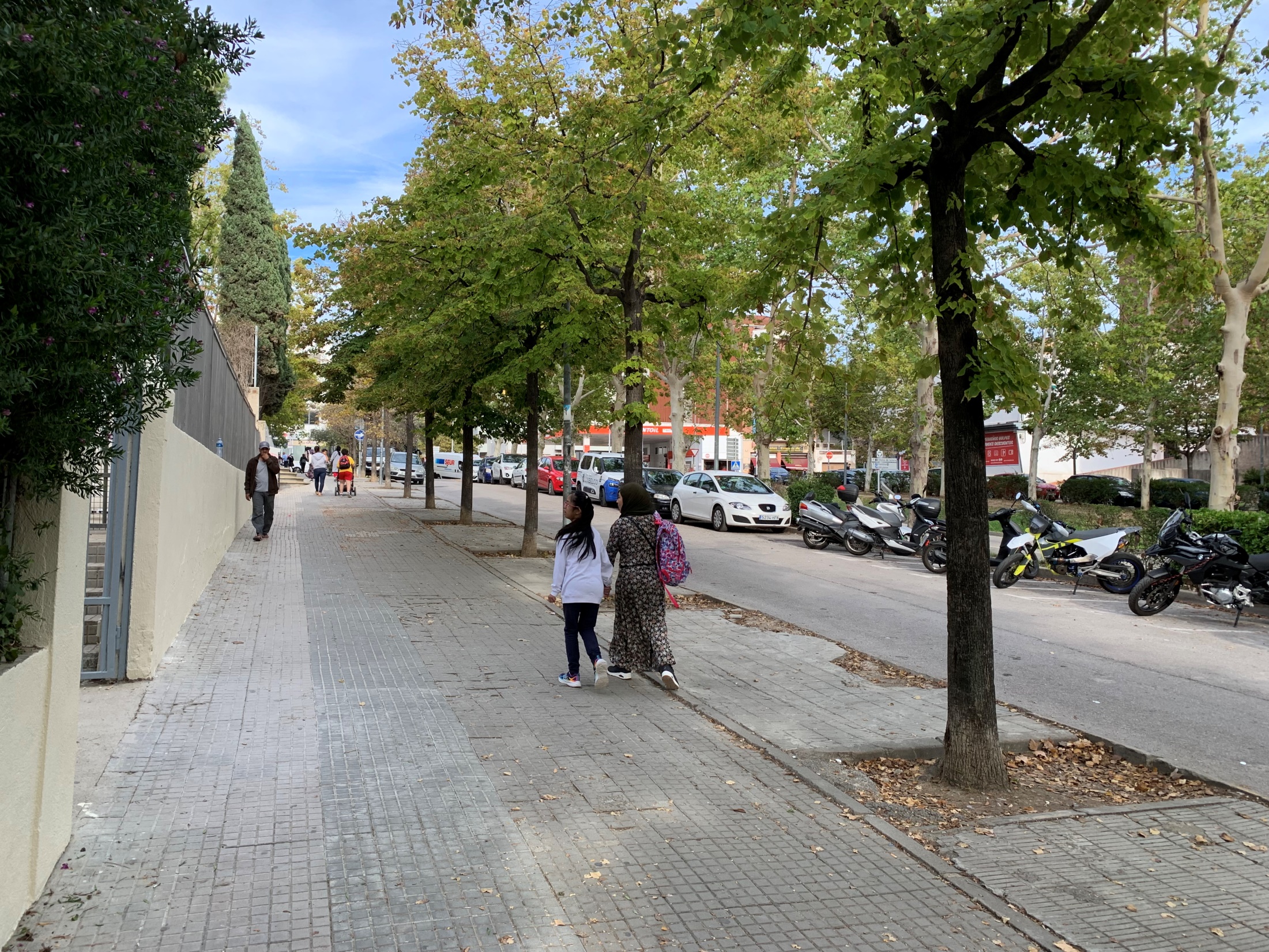 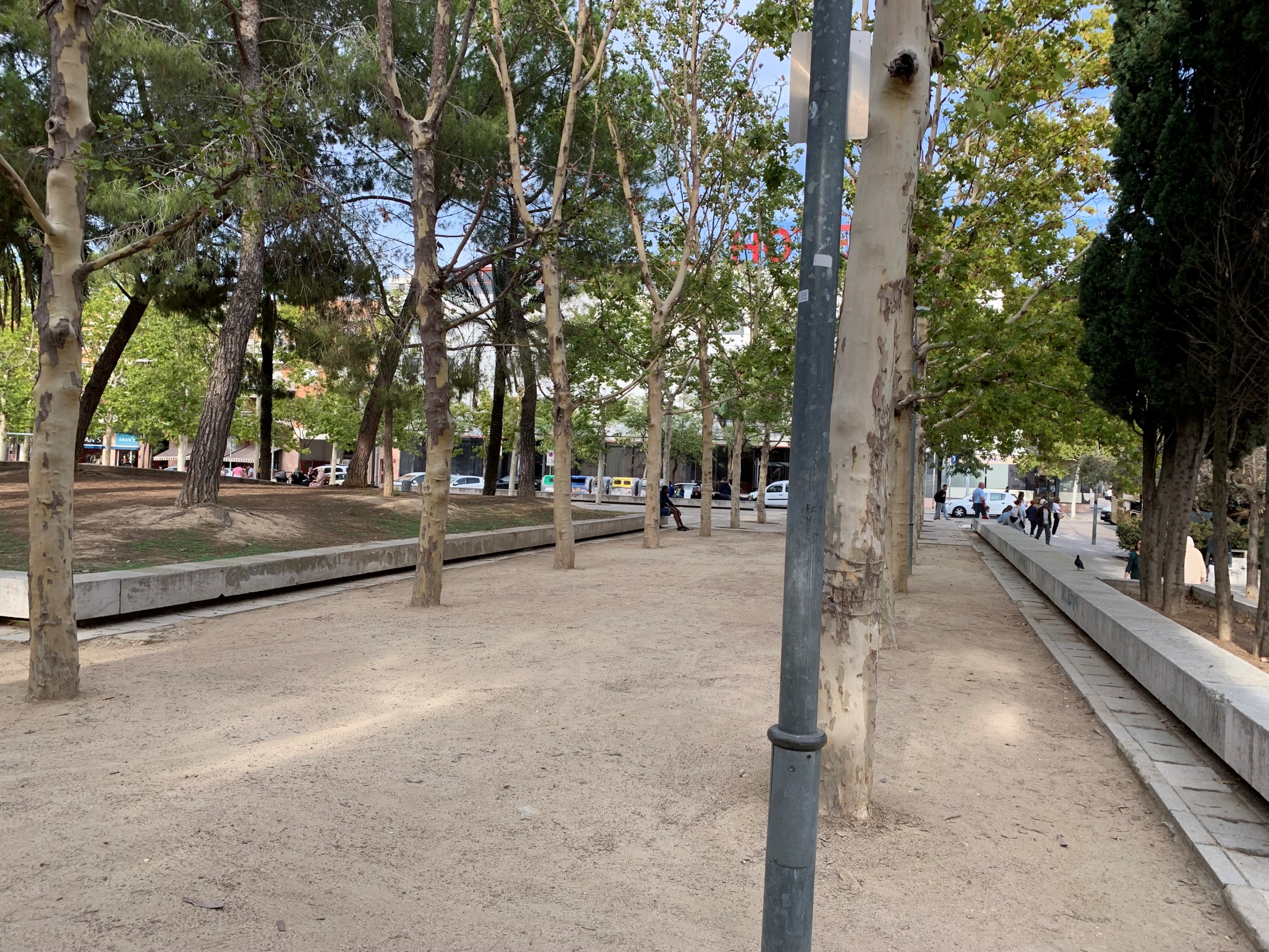 A
CCFF
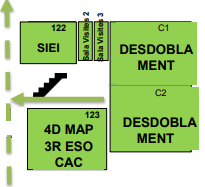 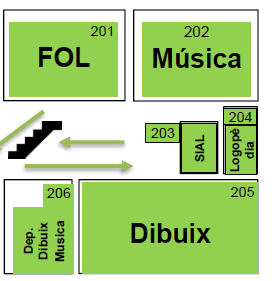 AULES:

P2: Dibuix, FOL, Música, SIAL i Logopèdia.
P1: SIEI, 4t D MAP, 3r ESO CAC  i Desdoblaments.
(Zona verda)
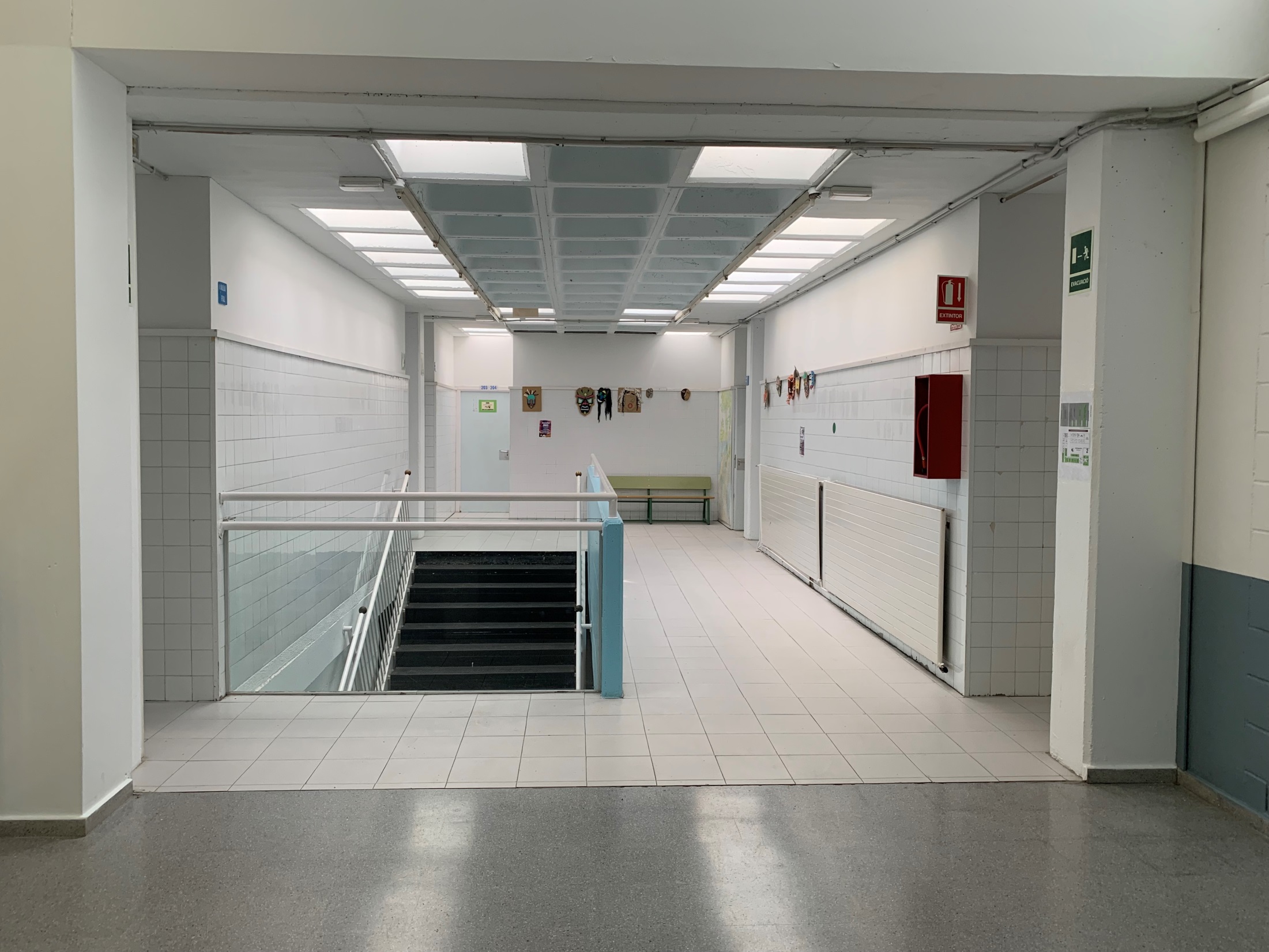 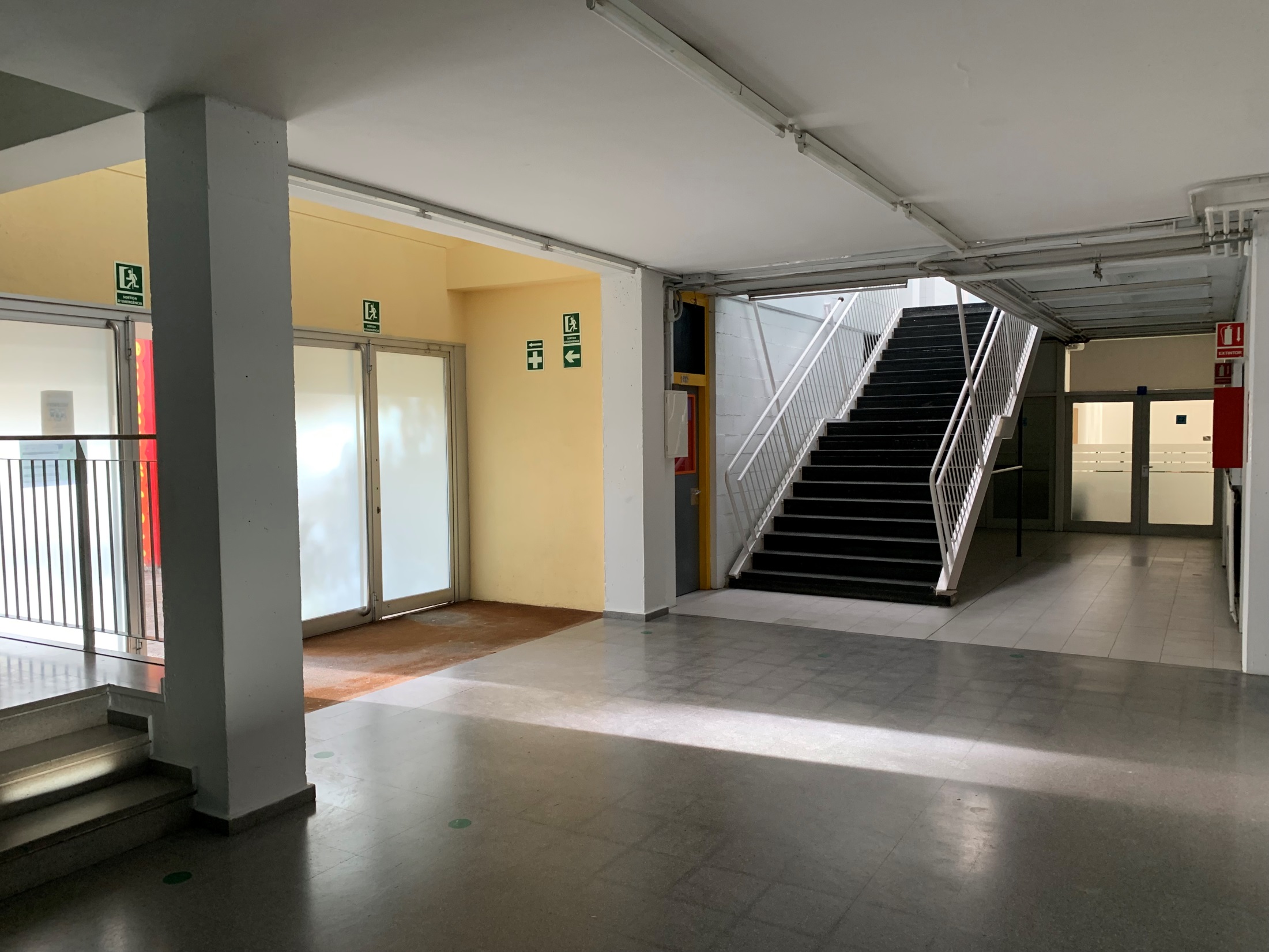 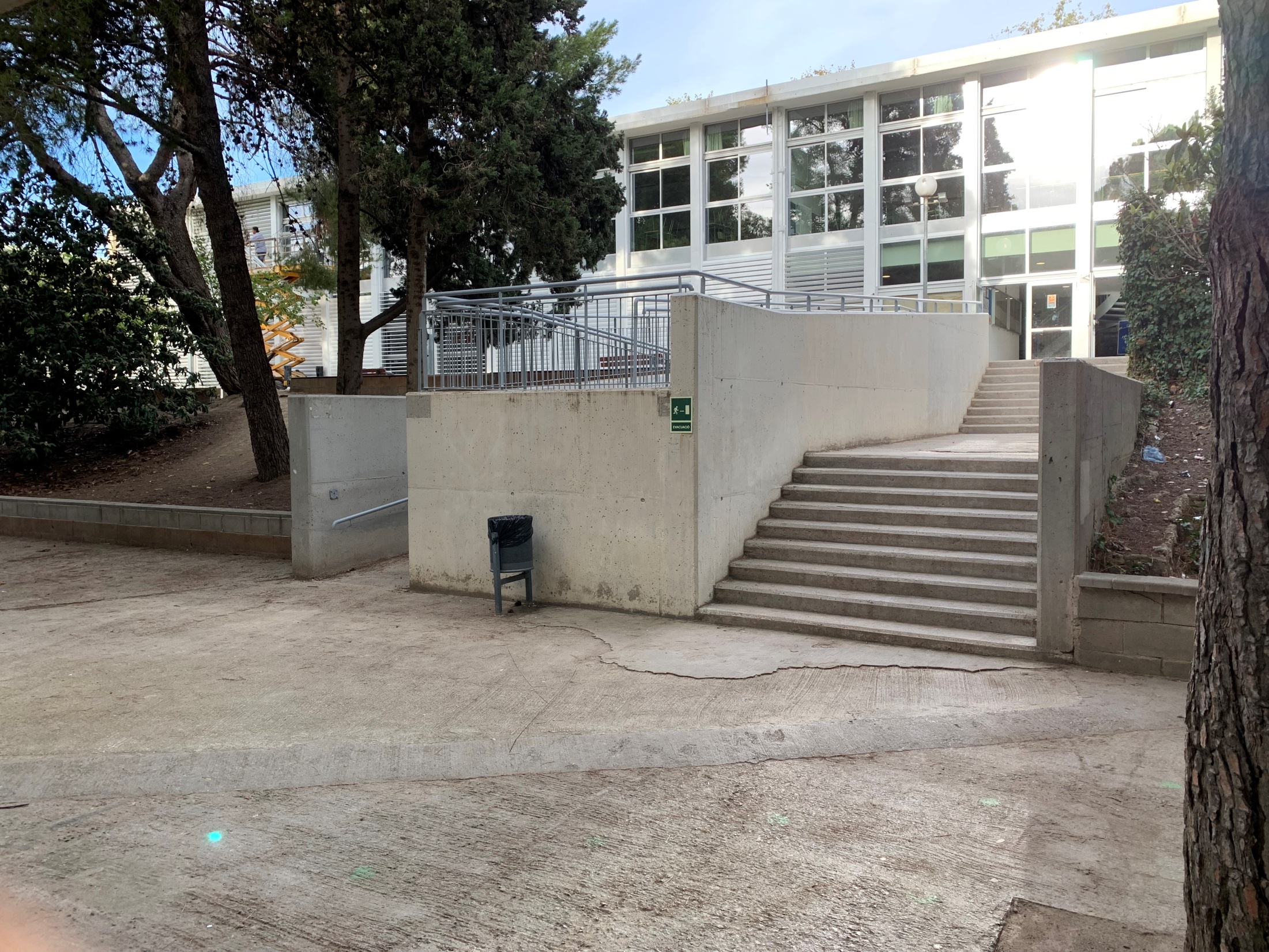 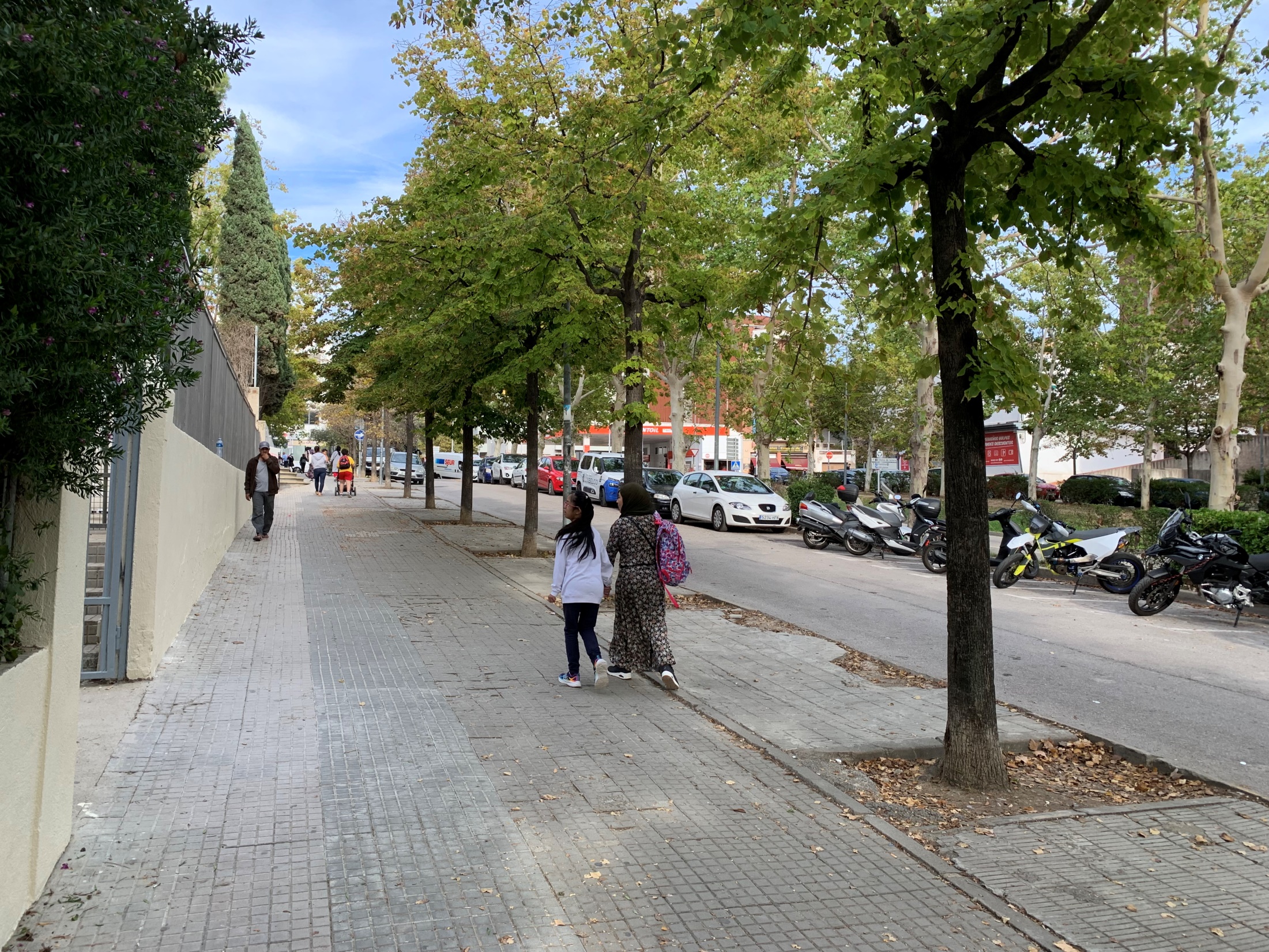 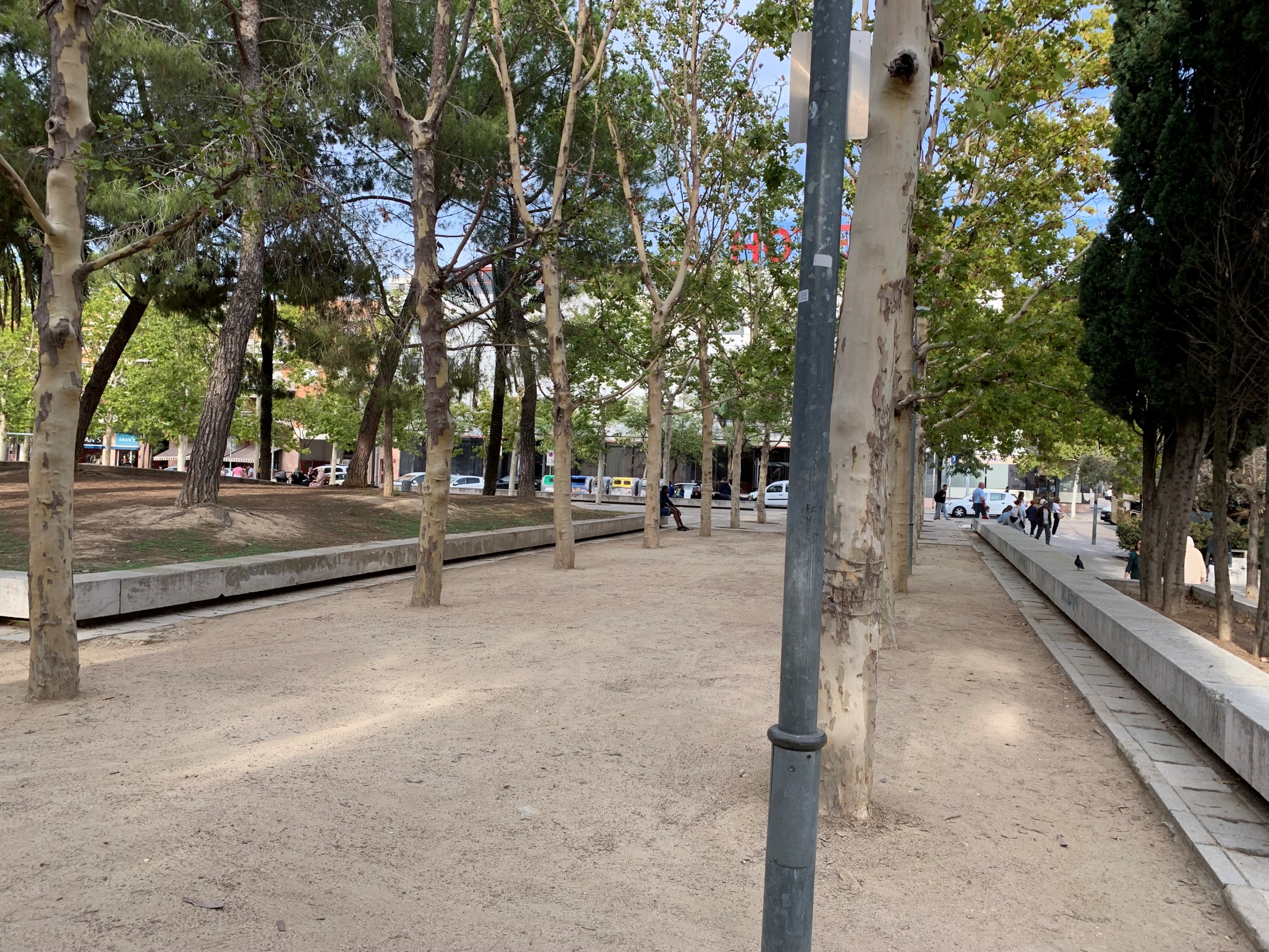 A
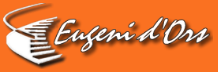 COORDINACIÓ PREVENCIÓ DE RISCOS
UBICACIÓ ALUMNAT EN PUNT DE CONCENTRACIÓ
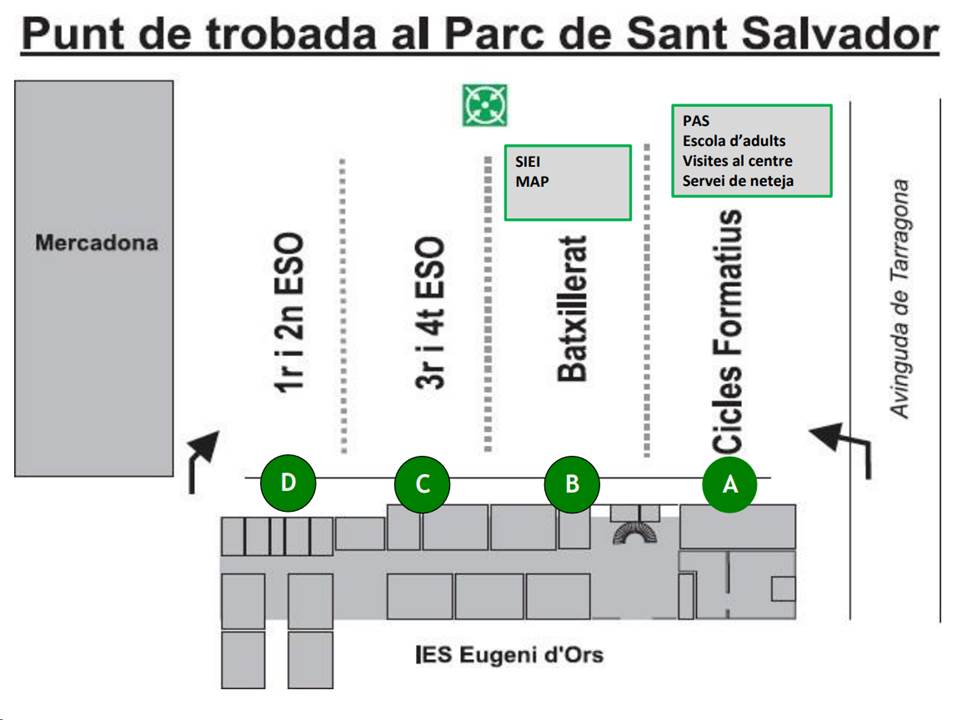 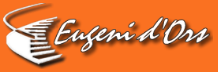 COORDINACIÓ PREVENCIÓ DE RISCOS
IMPORTÀNCIA DELS SIMULACRES
Per fer pràctiques
Saber què hem de fer
PER QUÈ SON NECESSARIS?
SIMULACRES
Detectar deficiències
Corregir deficiències
Quan la persona està dominada pel nerviosisme i la por, és molt difícil que pensi què s’ha de fer si no ho ha practicat abans.
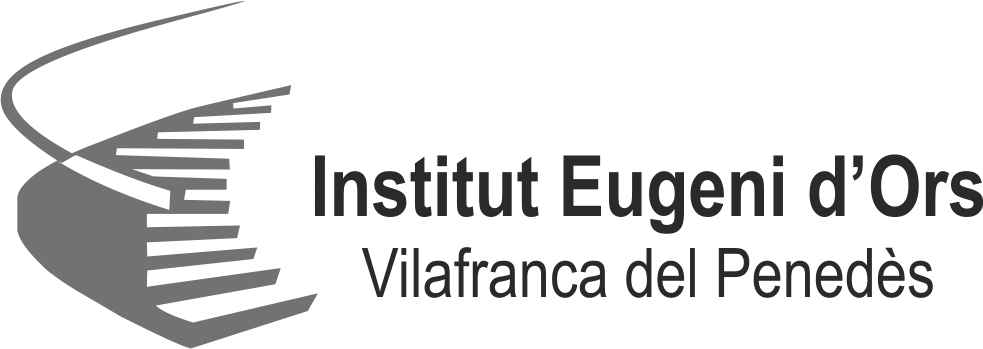 Gràcies per l’atenció
Vilafranca del Penedès, novembre de 2024